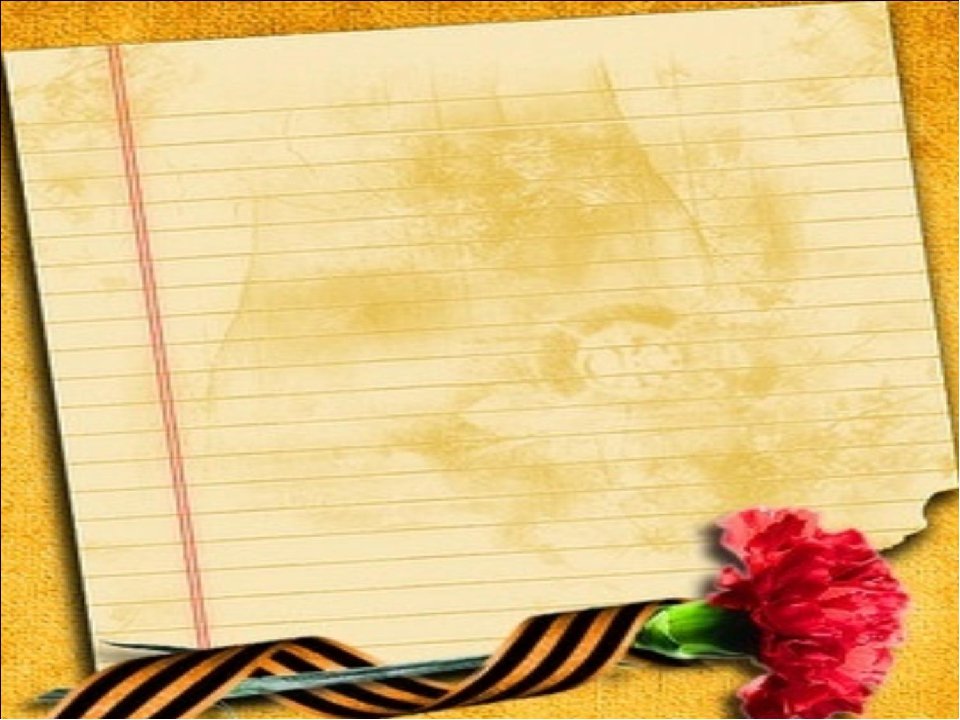 Тематика Мероприятия «Мы – наследники Победы»
Проект «Детям о войне»
МБДОУ детский сад № 392
Воспитатель: Горбунова К.В.
Тип проекта: познавательно-творческо-исследовательский
Продолжительность проекта: 2 недели
Сроки реализации проекта: март 2024 года
Участники проекта : дети старшей группы, родители, воспитатель.
«…Чтоб снова
На земной планете
Не повторилось той войны,
Нам нужно, чтобы наши дети
Об этом помнили,
Как мы!»
Актуальность проектаПатриотическое воспитание подрастающего поколения всегда являлось одной из важнейших задач современного общества. Но это чувство не возникает само по себе. Это результат длительного, целенаправленного воспитательного воздействия на человека, начиная с самого детства. Дети, начиная с дошкольного возраста, страдают дефицитом знаний о родном крае, стране, особенностях родных традиций, мало знают о подвиге родного народа в борьбе с фашизмом в годы Великой Отечественной войны. Все дальше вглубь истории уходят события, связанные с Великой Отечественной войной. Именно поэтому очень важно не прервать живую нить памяти о героическом подвиге нашего народа. Один из наиболее эффективных методов патриотического воспитания является проектная деятельность. Реализация проекта предполагает различные виды деятельности, что позволит детям больше проникнуться темой и возбудить в них большой интерес к истории страны, а также пробудить патриотические чувства и гордость за наших предков.
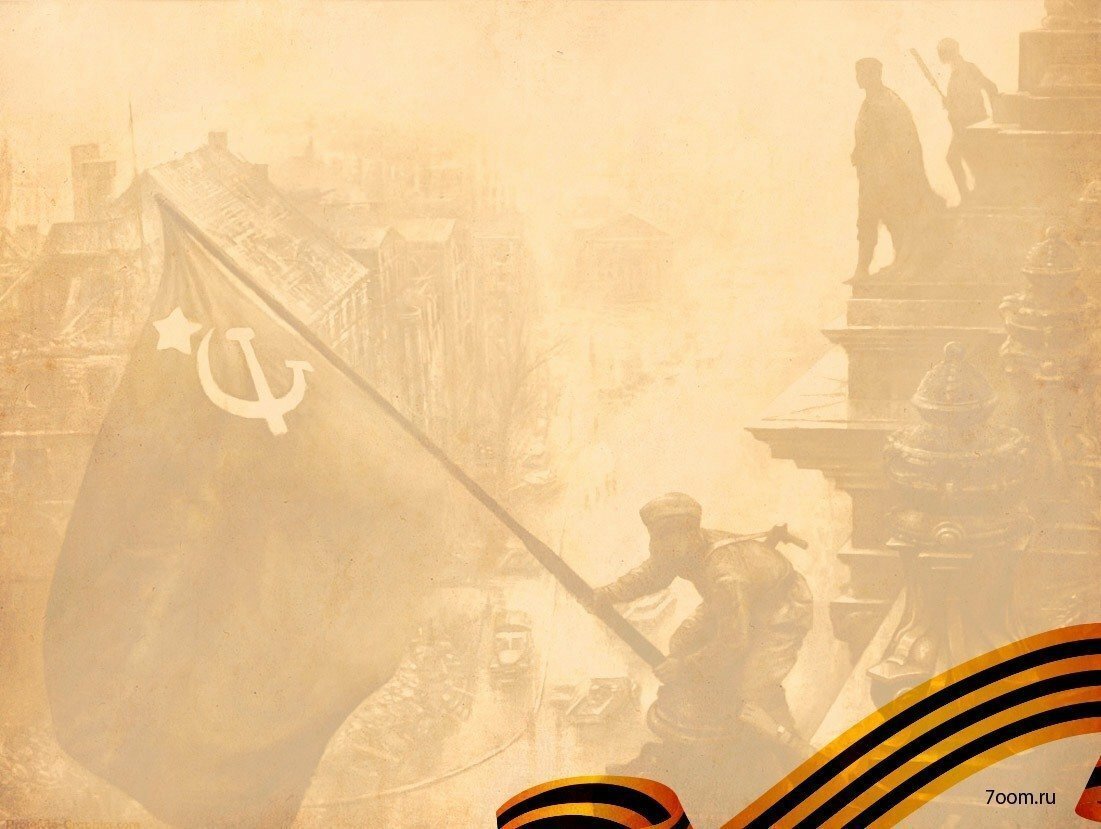 Цель проекта:
Формирование знаний о Великой Отечественной войне 1941-1945 года, об истории Дня Победы.  Пробуждение интереса и уважения к подвигу нашего народа.
Задачи:
Создать условия для ознакомления детей с героическим подвигом советского народа в Великую Отечественную Войну.
Сформировать у детей знания об истории Великой Отечественной войны, полной примеров величайшего героизма и мужества людей в борьбе за свободу Родины, своего родного края.
Воспитывать нравственно-патриотические качества: храбрость, мужество, стремление защищать свою Родину
Воспитывать чувство патриотизма, уважительного отношения к истории Родины, к ветеранам Великой Отечественной войны.
Развивать познавательный интерес и формировать достоверные представления детей о героическом прошлом родной страны.
 Развивать нравственные и эстетические чувства ребёнка через беседы, просмотр картинок и презентации, чтение художественной литературы и продуктивную деятельность.
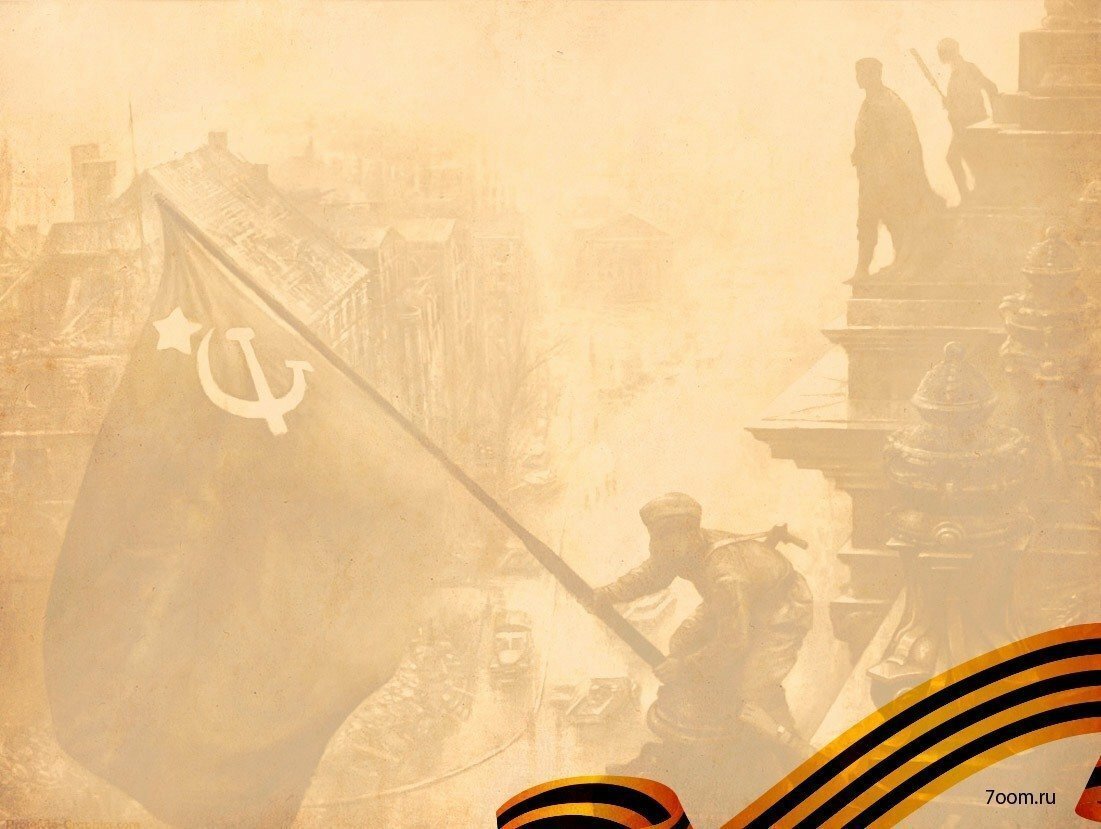 «Будем жить, встречать рассветы,
Верить и любить.
Только не забыть бы это!
Лишь бы не забыть!»
Проблема: С каждым годом становится все меньше и меньше свидетелей той войны, тех, кто из первых уст может рассказать как это было. А история тех лет, как будто уходит на второй план. Дети имеют очень скудные знания о героях Великой Отечественной Войны, не имеют представлений о причинах возникновения праздника. Таким образом, было принято решение о разработке и реализации проекта «Детям о войне 1941 - 1945 г. г.».
Предполагаемые результаты: 
Сформируется начальные представления о Великой Отечественной войне, солдатах, защищавших Родину, о российской армии – надежной защитнице нашей Родины, о празднике Победы.
Пробудится в детях интереса к истории нашей Родины, армии, народа.
Сформируется представление о главных качествах защитников Отечества.
Вовлечение в совместную деятельность родителей и детей. 
Сформируется уважительное отношение к участникам войны, труженикам тыла; бережное отношение к семейным фотографиям и реликвиям (медали, ордена). 
Сформируется понятие значимости мира на земле и его ценности для человека
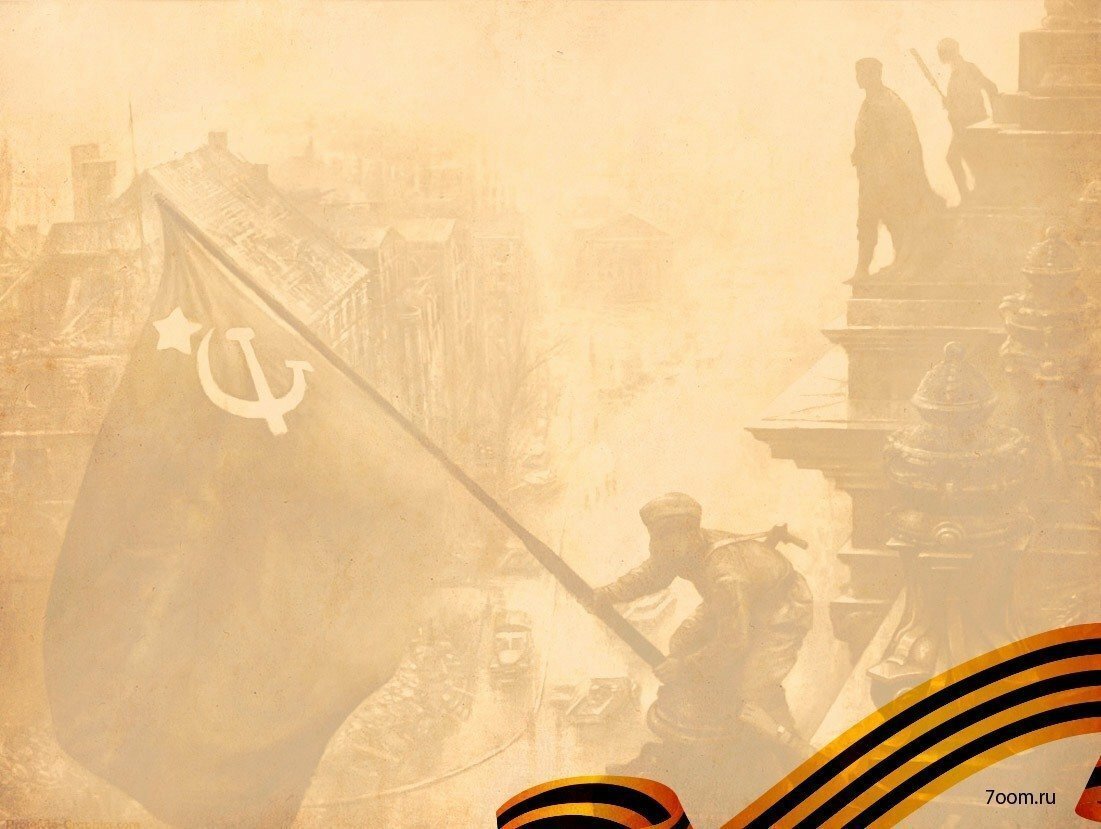 Первый этап. Подготовительный:
Работа над содержанием и составление плана проекта.
Подбор методической, художественной, энциклопедической литературы
Общение с родителями и обсуждение работы по данной теме.
Составление перспективного плана мероприятий, подготовка к проведению мероприятий.
Общение с родителями и обсуждение работы по данной теме.
Привлечение родителей к творческой и исследовательской деятельности.
Подбор дидактических, сюжетно-ролевых игр на военную тематику.
Составление конспектов НОД по планируемой теме, подготовка презентаций для детей о ВОВ
Создание информационной базы для родителей.
Проведение блиц-опроса по выявлению знаний и представлений о Великой Отечественной войне.
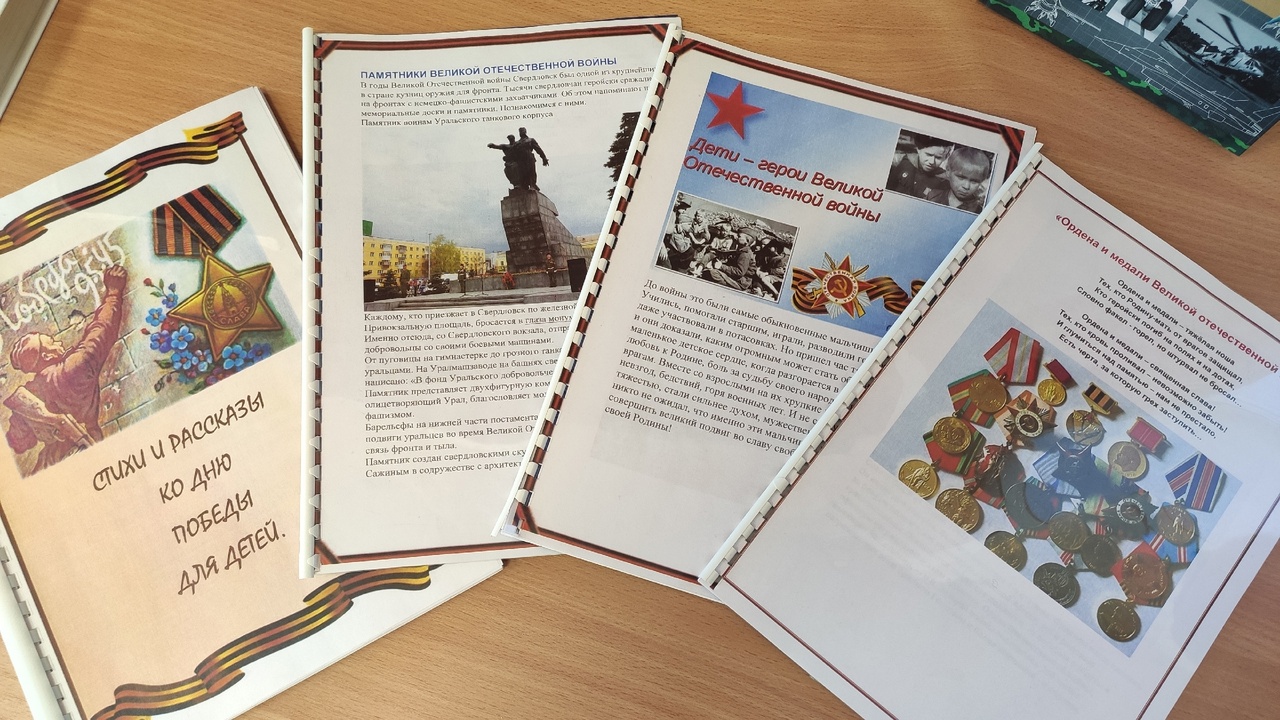 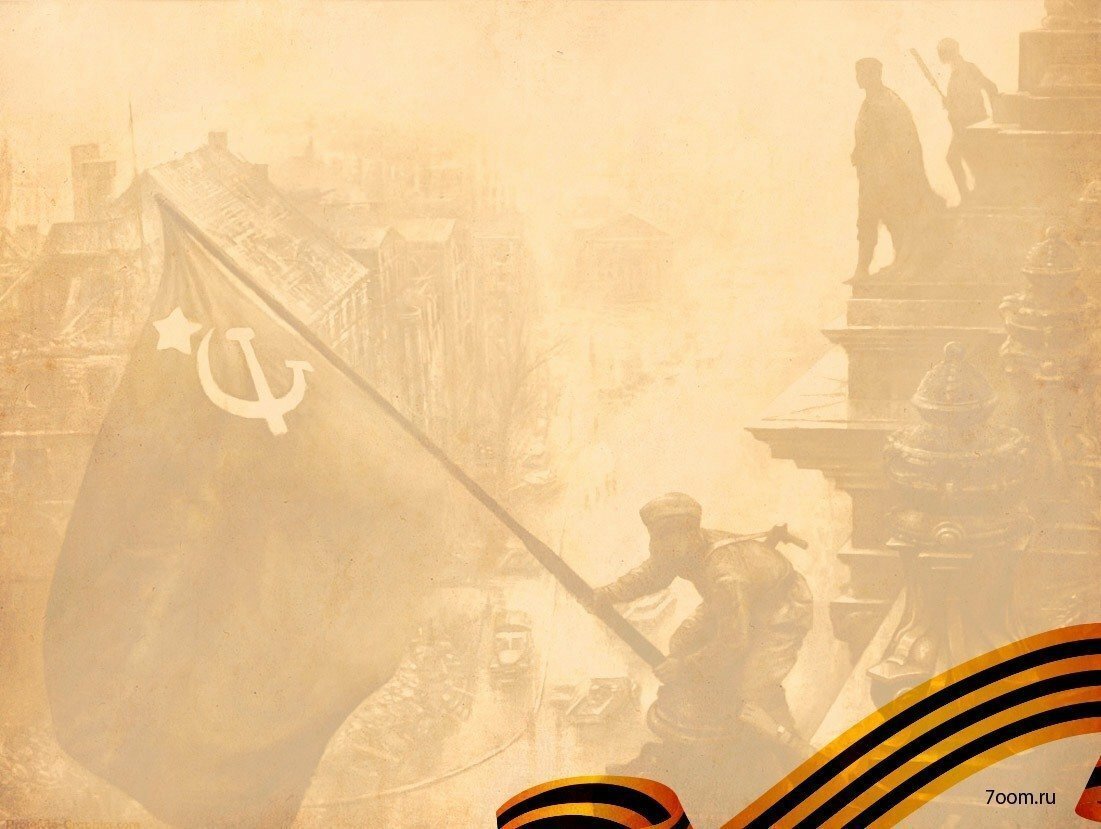 Второй этап. Основной - реализация проекта.
Социально-коммуникативное развитие.
Беседы: «Символы ВОВ», «Защитники родного края», «Георгиевская ленточка-символ воинской доблести и славы», «Что такое героизм?», «День победы».
Дидактические игры: «Игра бродилка Танковый бой», «Собери картинку», «Чья форма».
Пальчиковая игра: «Наша родина сильна»
Рассматривание книг по теме проекта.
Сюжетно-ролевая игра «Госпиталь»
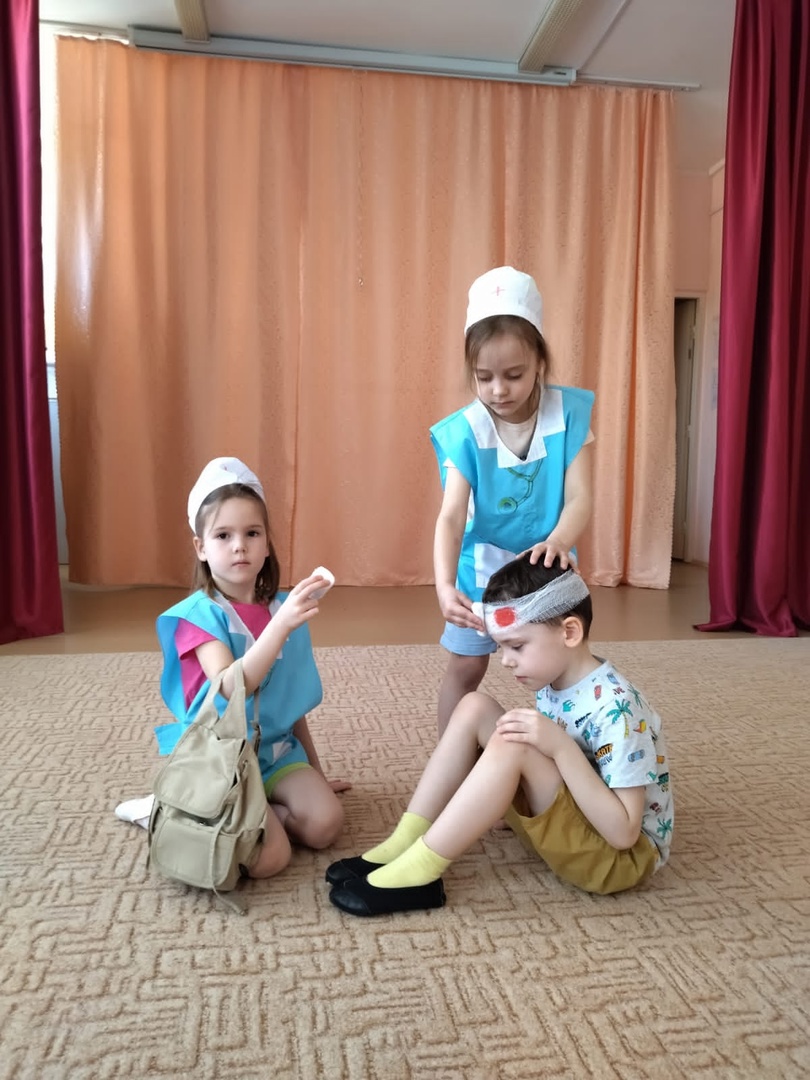 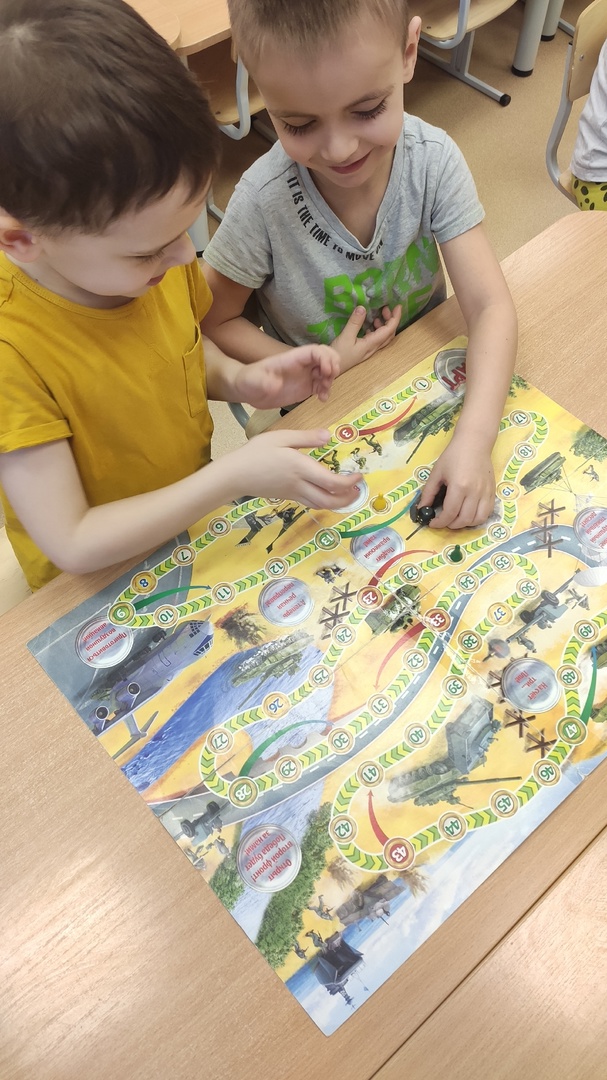 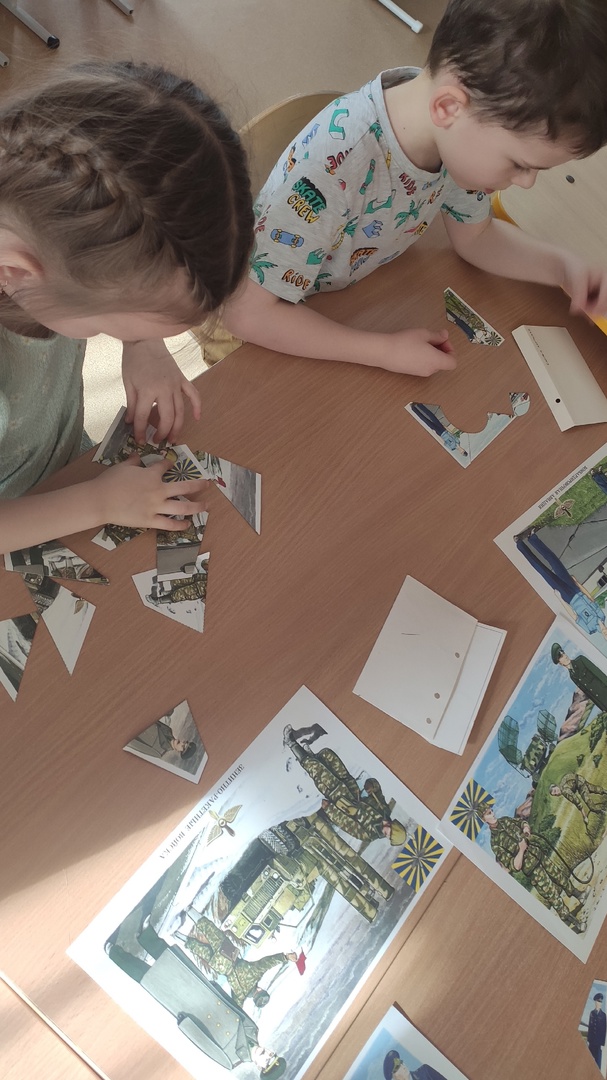 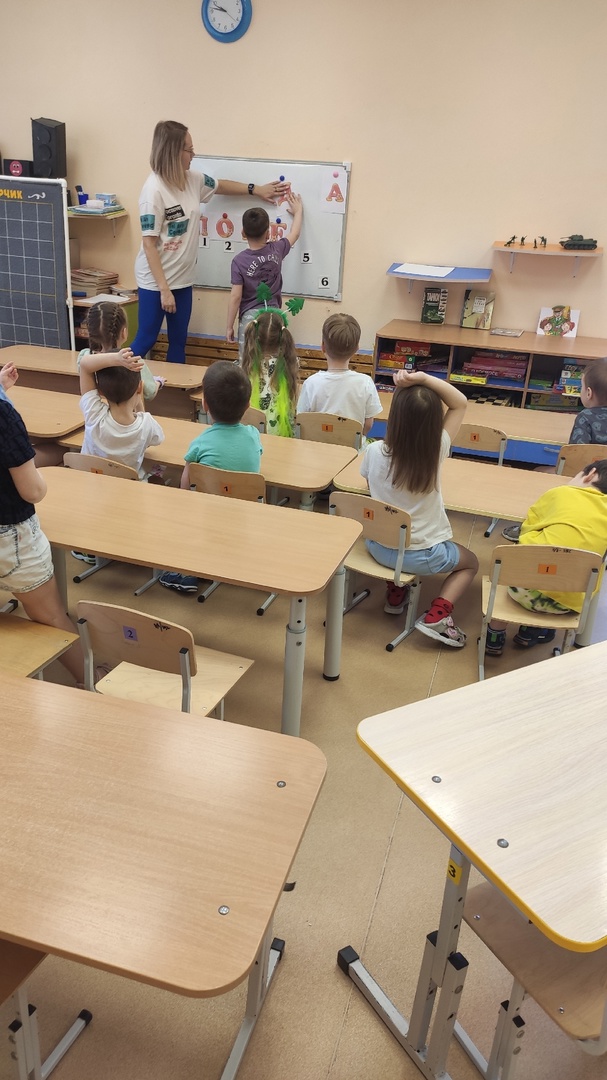 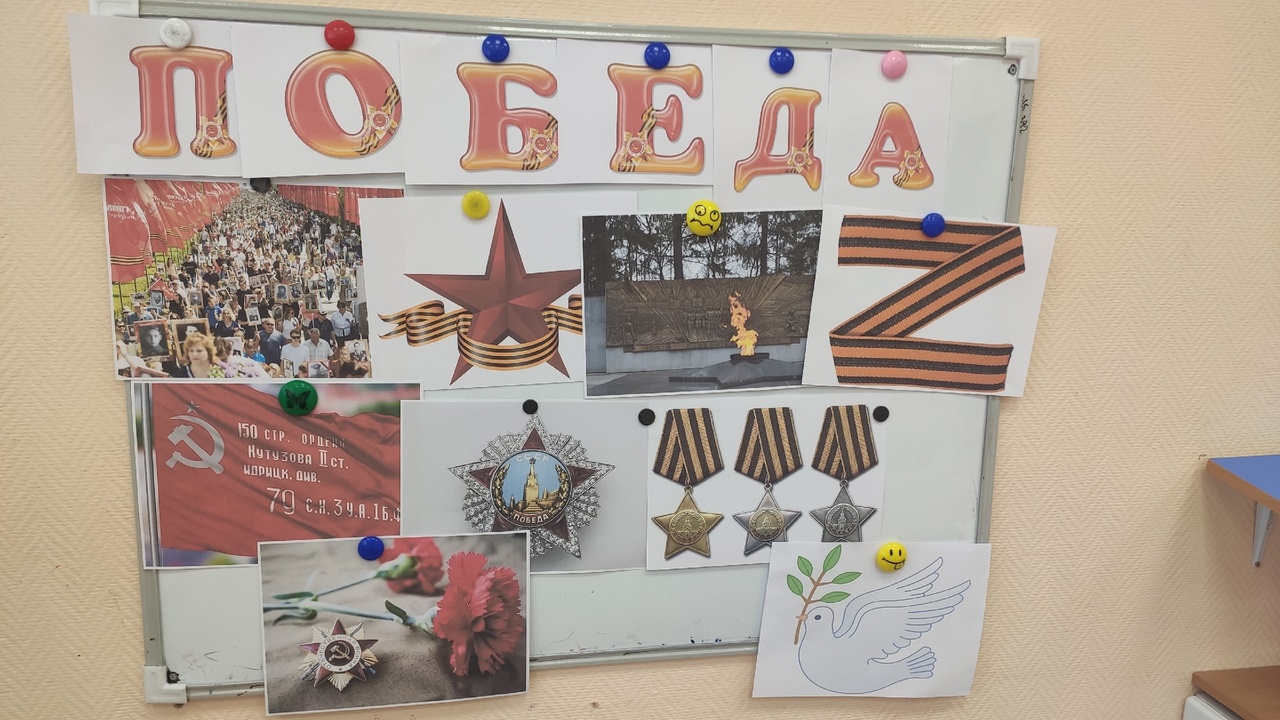 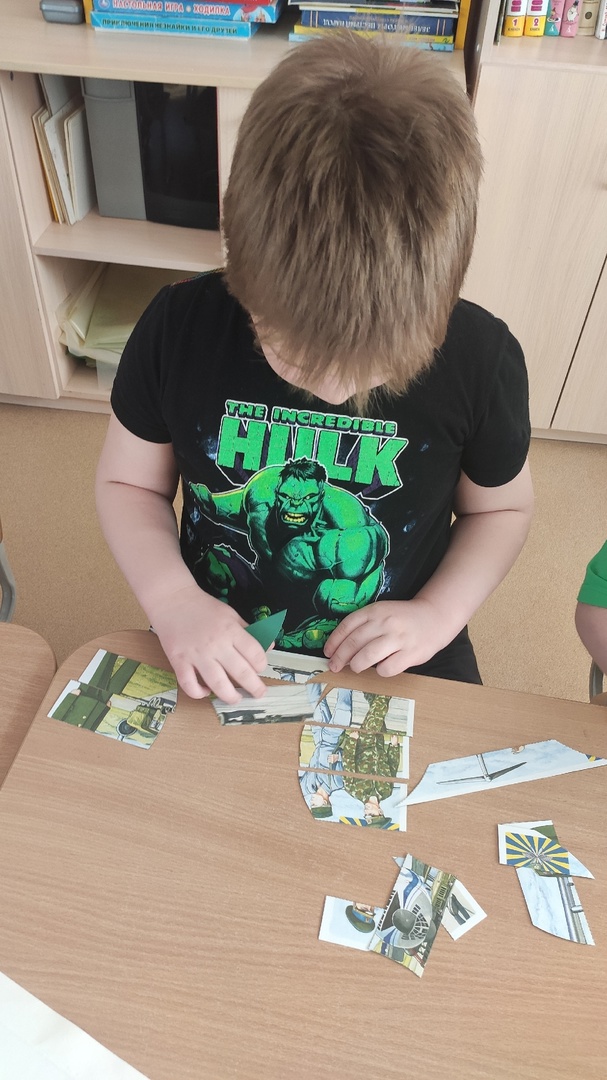 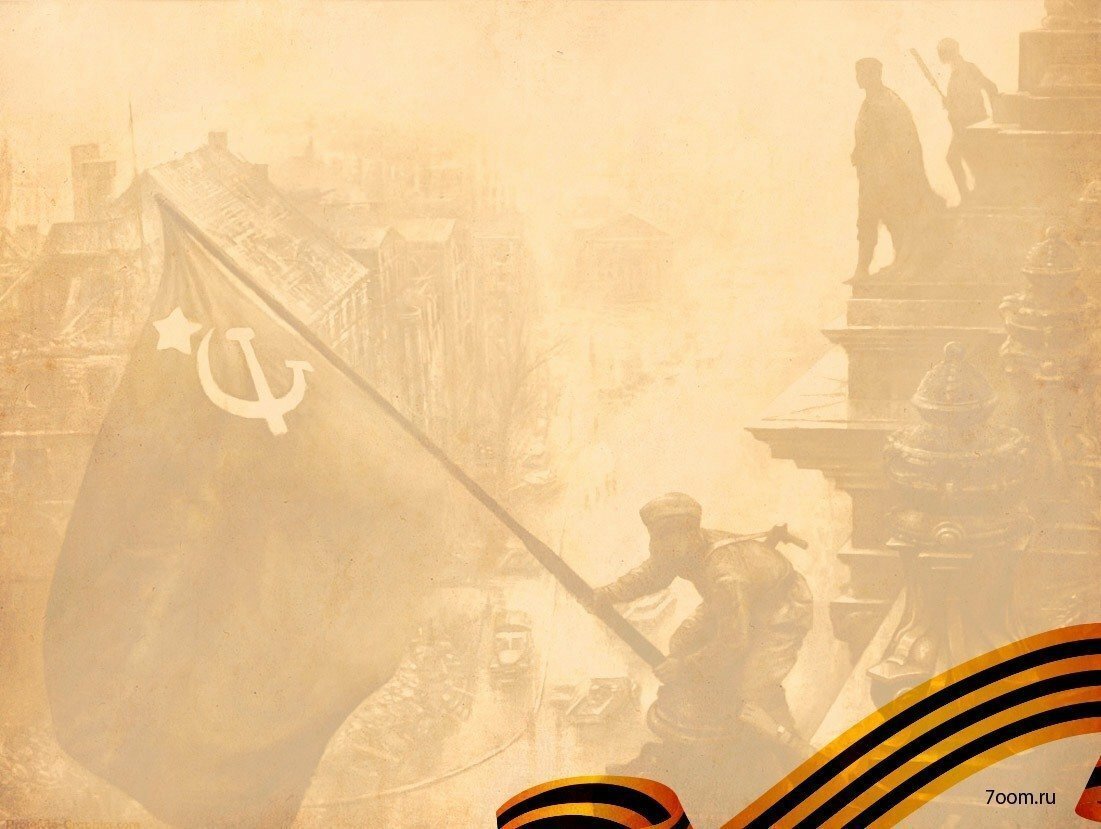 Речевое развитие.
Чтение художественной литературы: В. Беляев «О блокадном Ленинграде», Л. Кассиль «О мальчике Тишке и отряде немцев», М. Прудников «Особое задание», С. Алексеев «Выходное платье», В. Осеева «Андрейка». Разгадывание загадок.
Познавательное развитие.
-НОД «Детям о войне»
Цель: познакомить детей с событиями   Великой Отечественнойвойны. Дать представление о том, что она была освободительной, веласьво имя мира, процветания и благополучия нашей Родины.
-Просмотр и обсуждение мультфильмов «Воспоминание», «Солдатская сказка», «Салют».
-Просмотр презентации «Великая Отечественная Война», «Памятники ВОВ в Екатеринбурге».
-Рассматривание картинок и иллюстраций на тему «Символы ВОВ», «Военная техника», «Ордена и медали»
- Собирание пазлов из книги «Диаграммы музея победы»
-Уголок книг
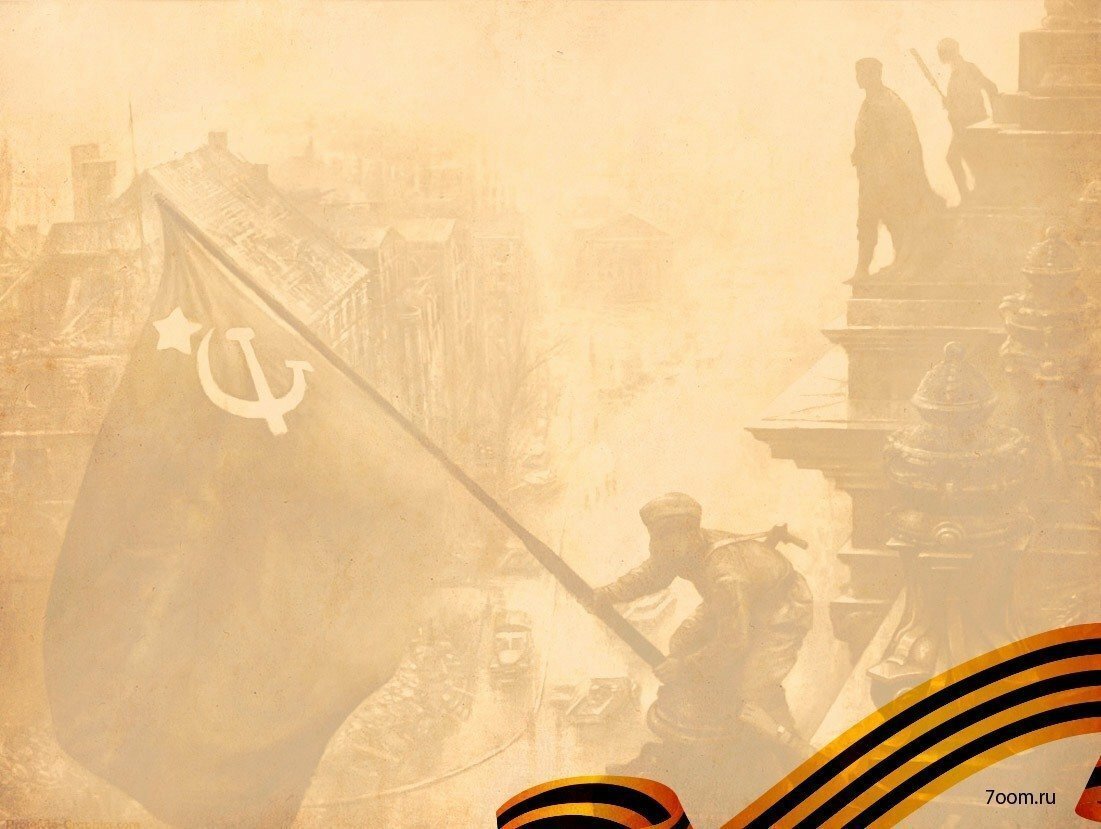 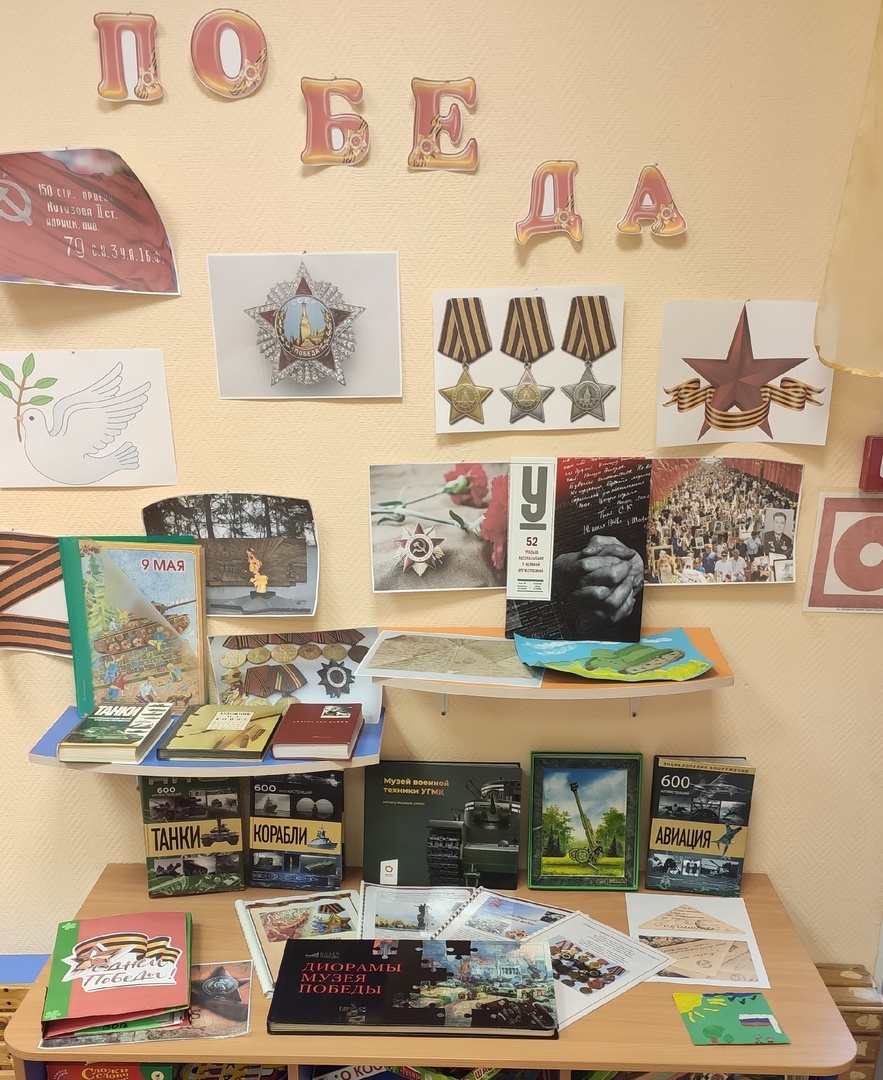 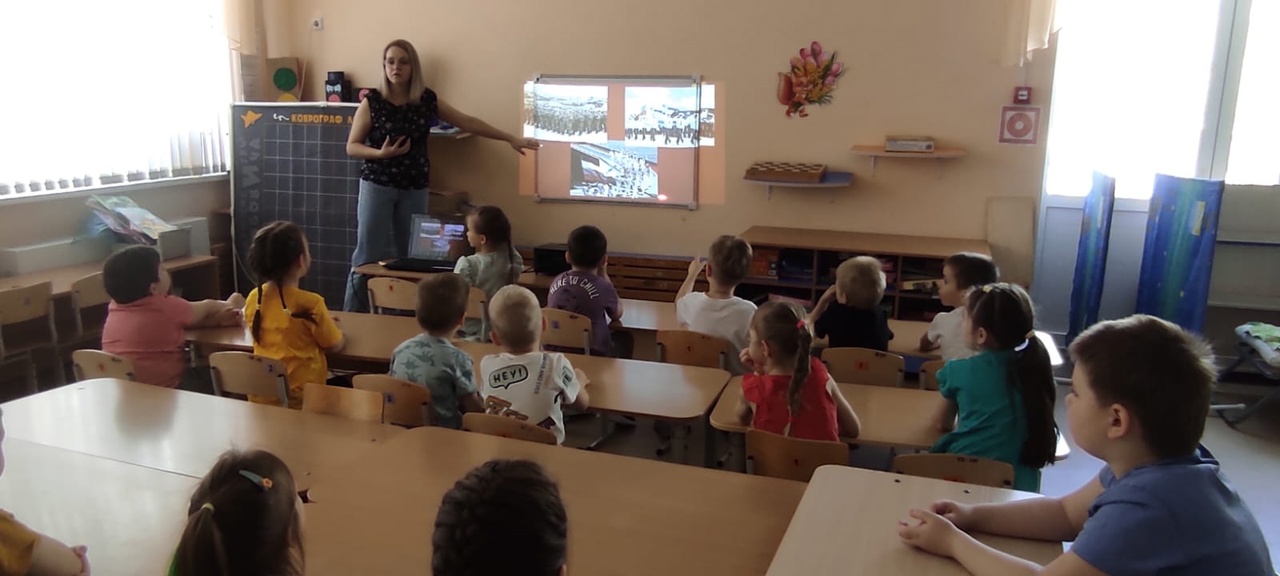 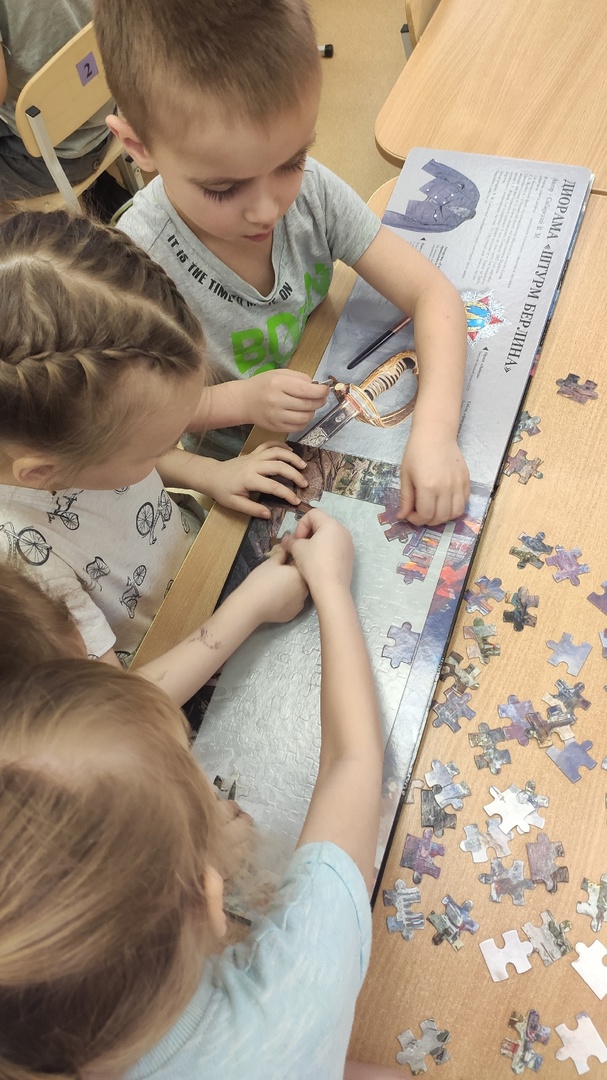 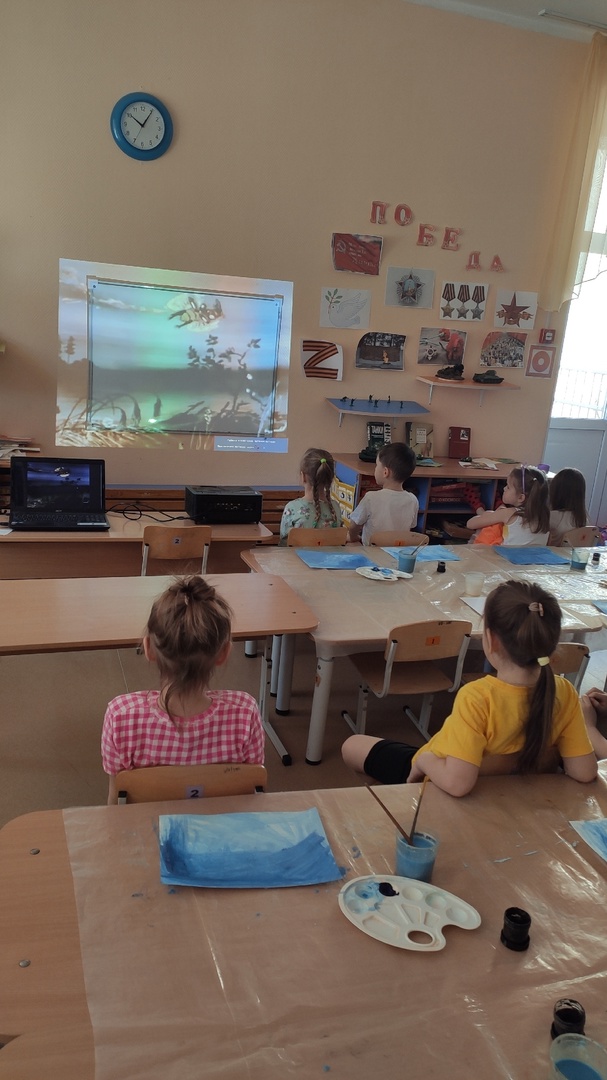 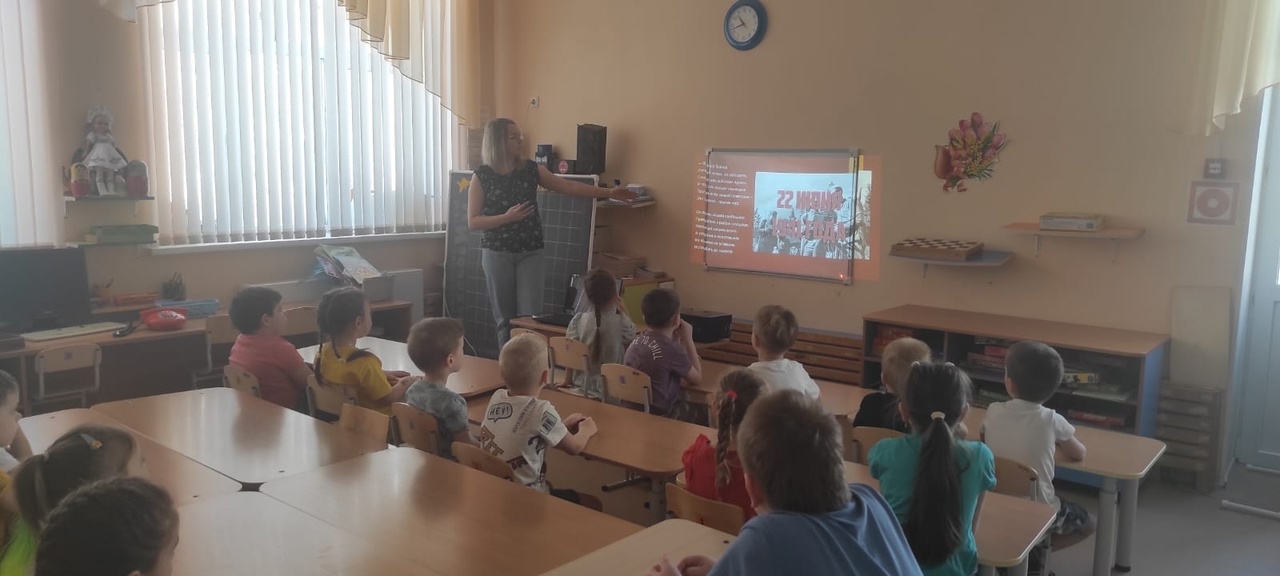 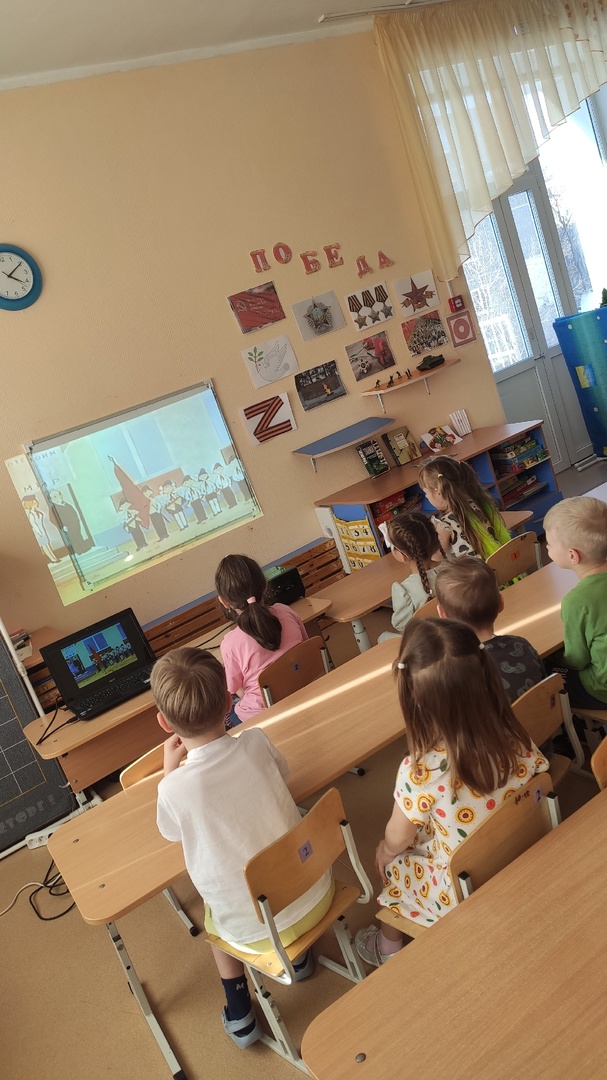 Физическое развитие.Физкультминутки «Мы военные», «Наша армия», «Как солдаты на параде...»Подвижные игры «Пограничники и нарушители», «Военные самолеты»
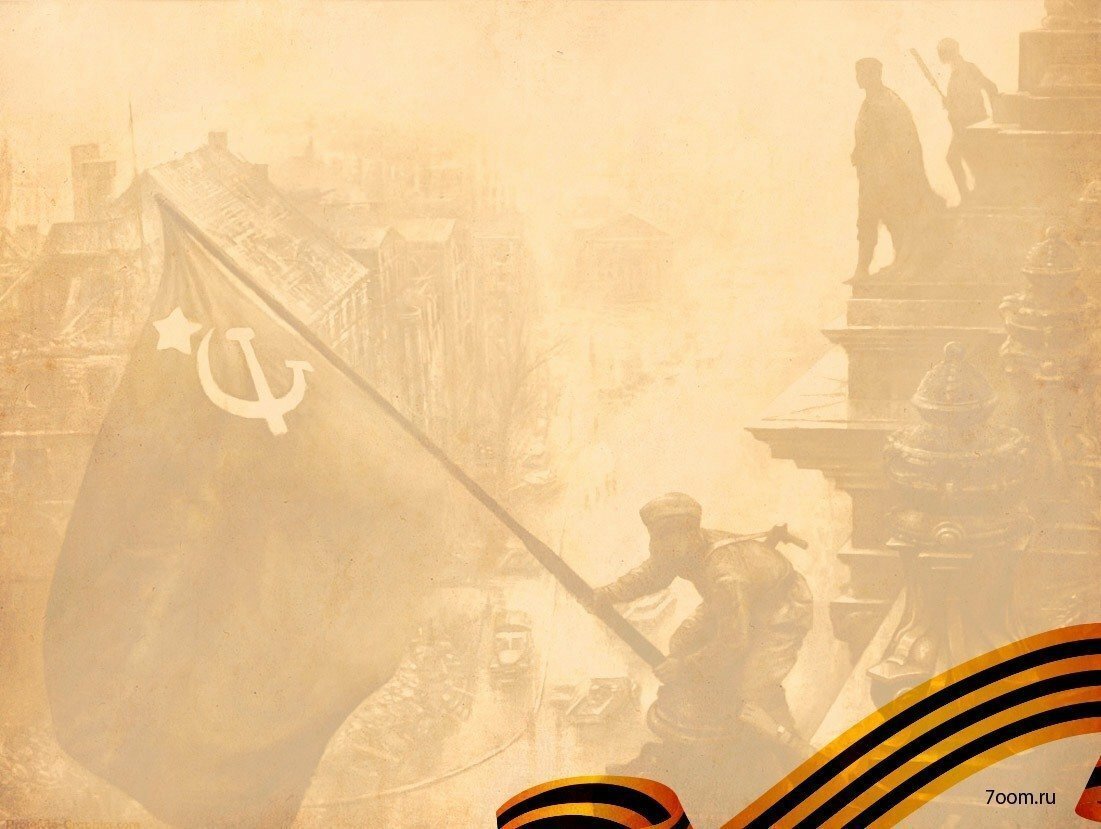 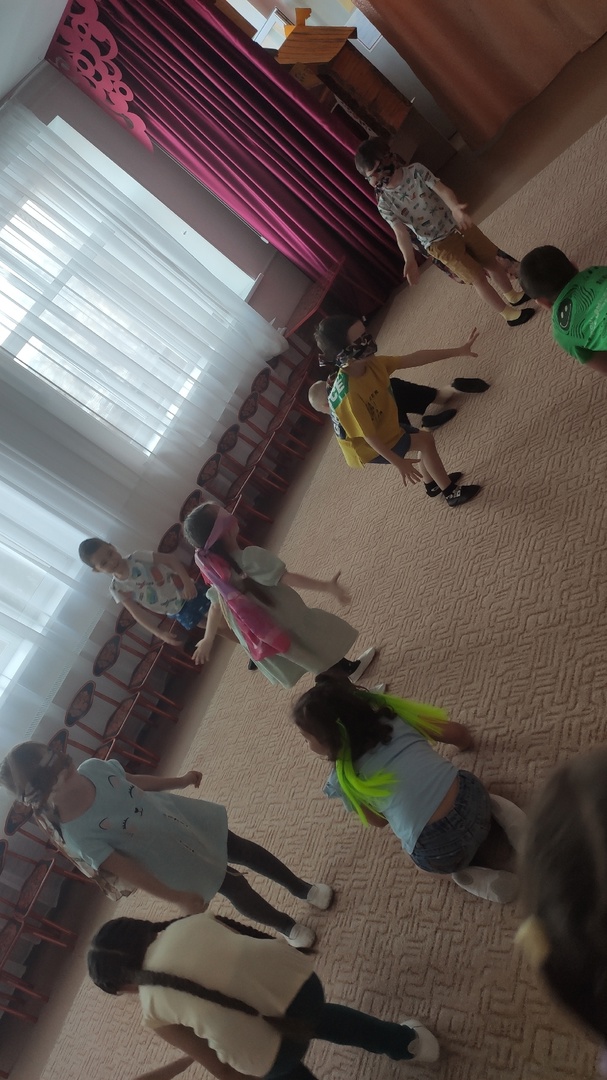 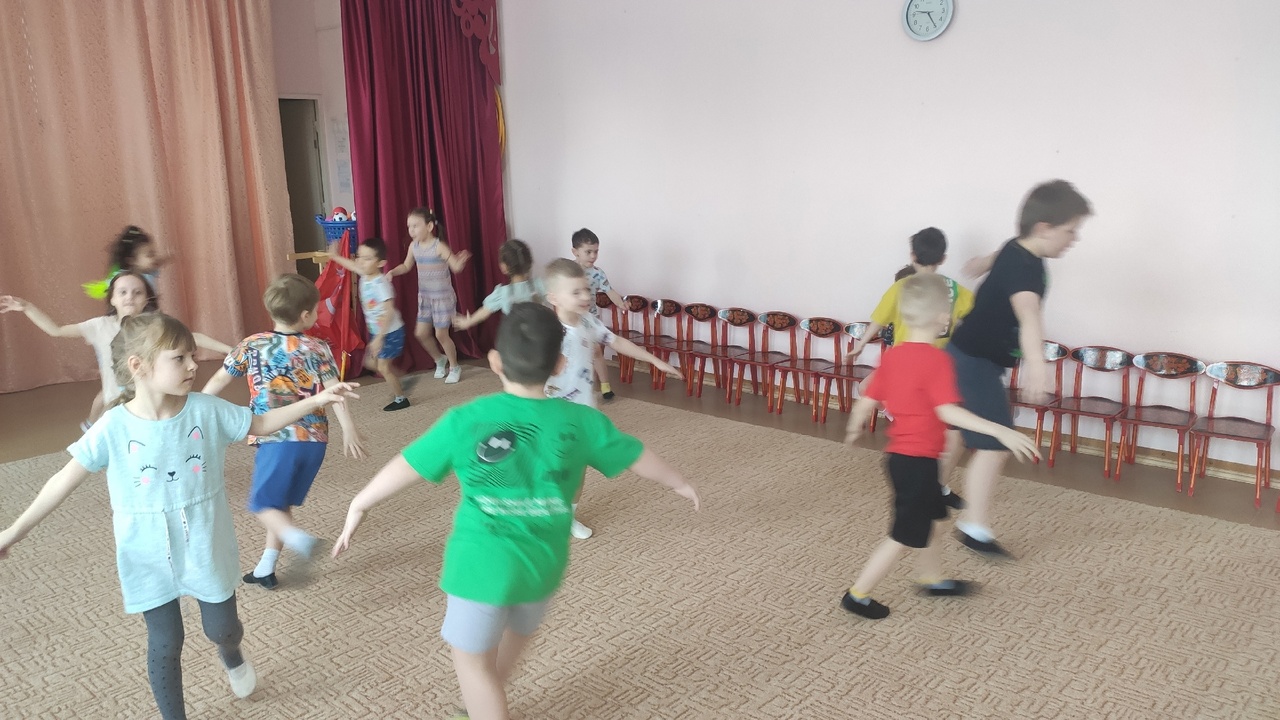 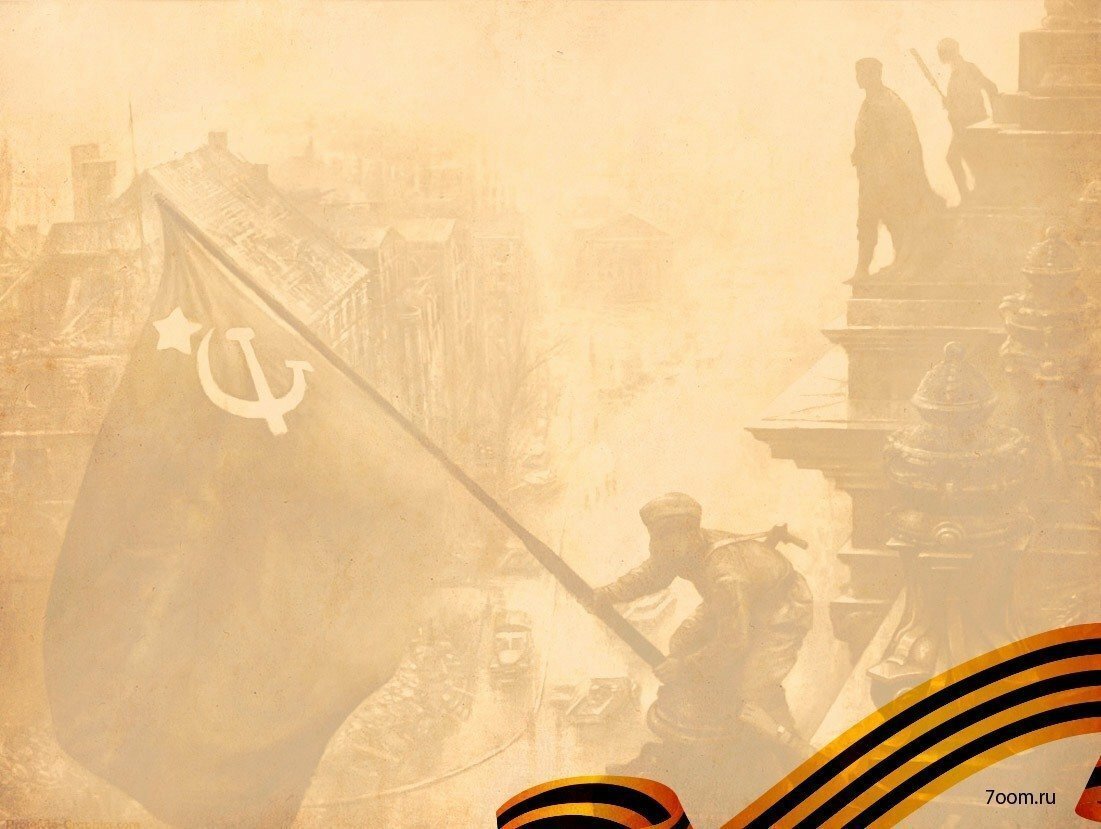 Художественно-эстетическое развитие.
-Оригами «Голубь, символ мира»
-Изготовление военных писем-треугольников.
-Рисование с использованием нетрадиционной техники «рисование солью» - «Салют победы» 
-Рисование «Военная техника»
-Лепка на диске «Символы ВОВ»
-Создание совместного плаката «Спасибо за мир»
-Создание лэпбука «Война 1941-1945»
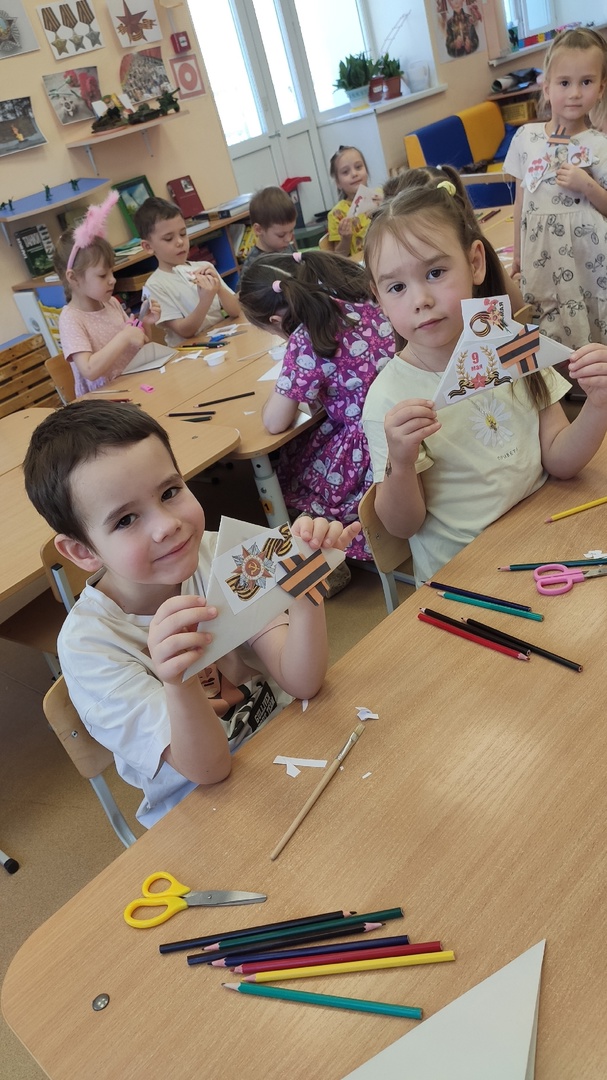 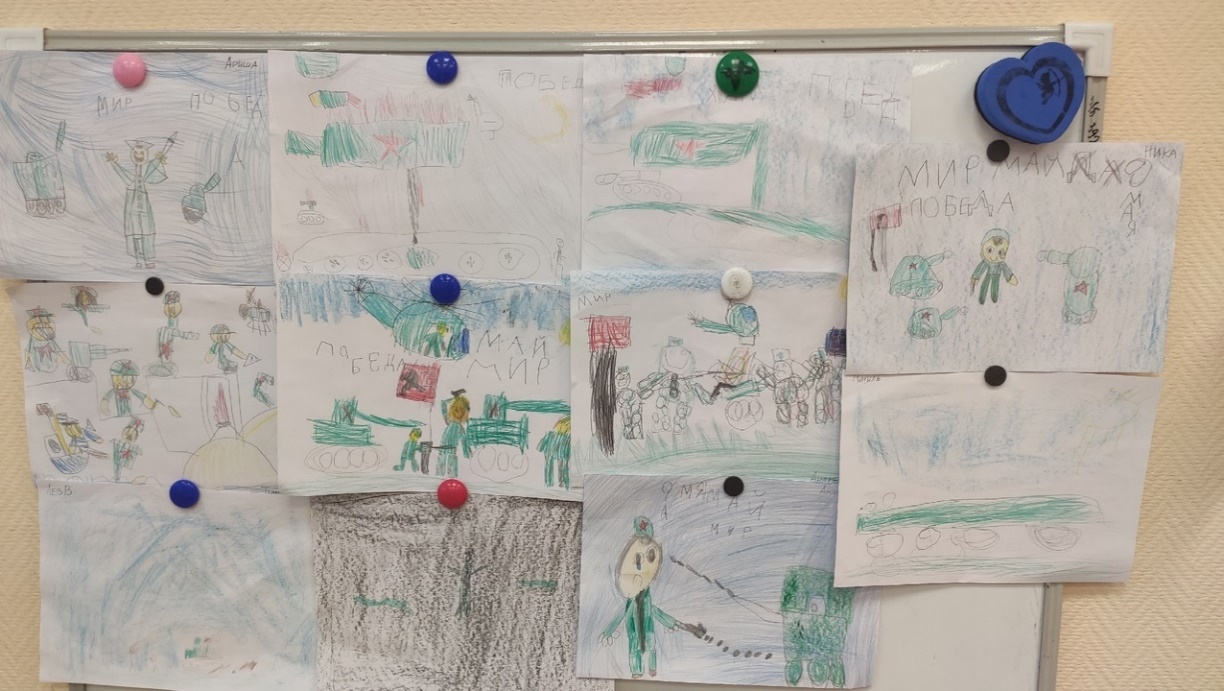 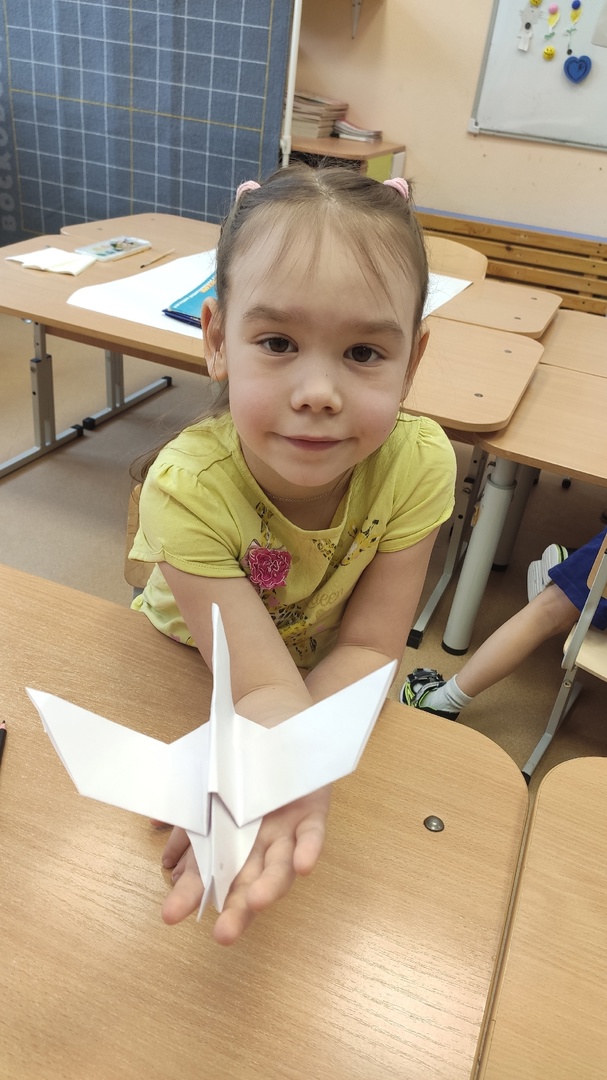 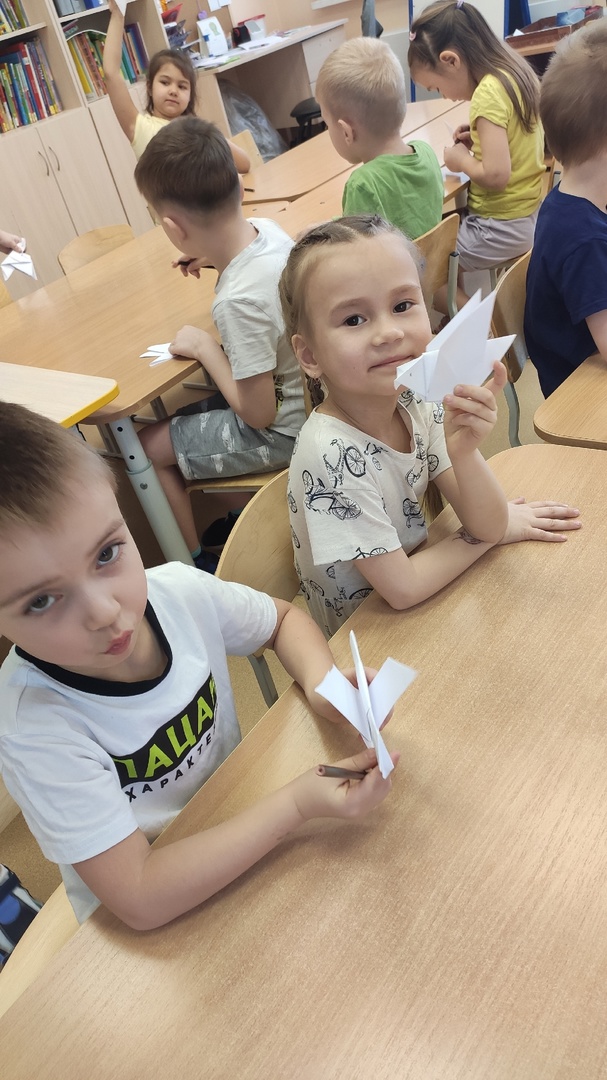 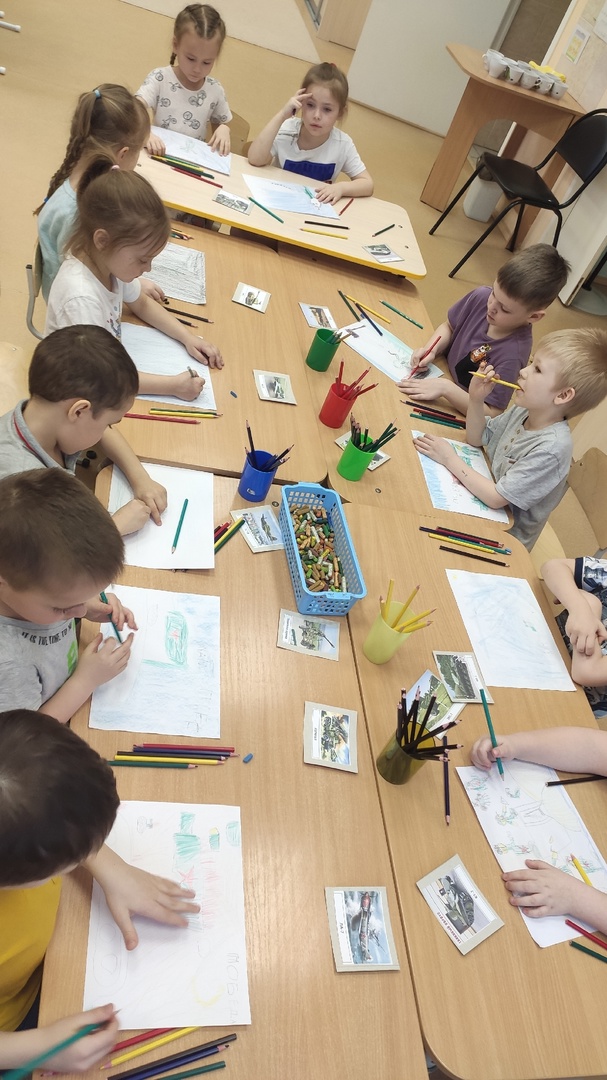 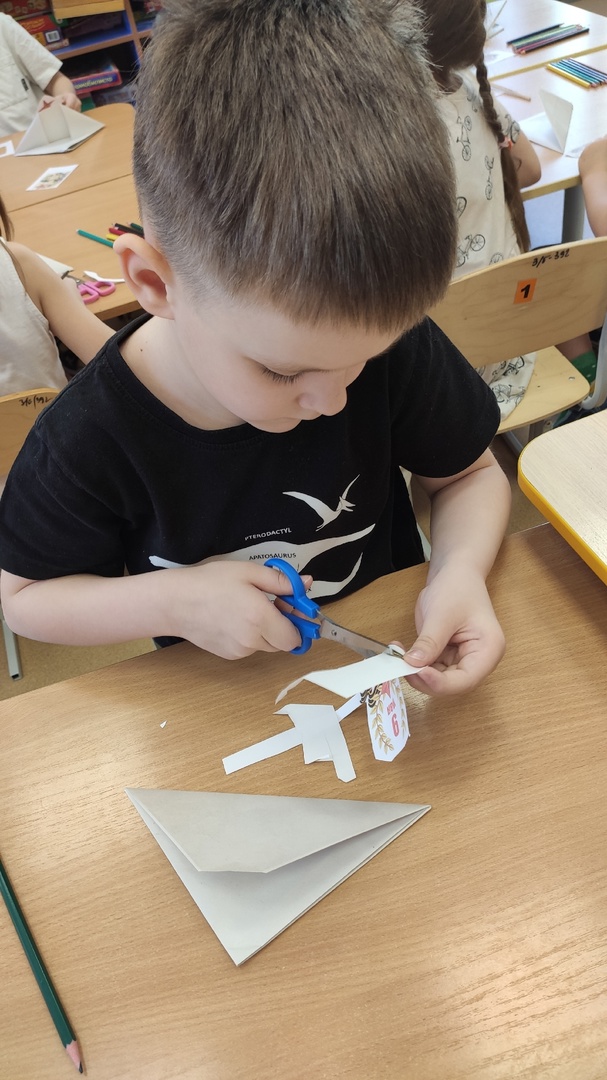 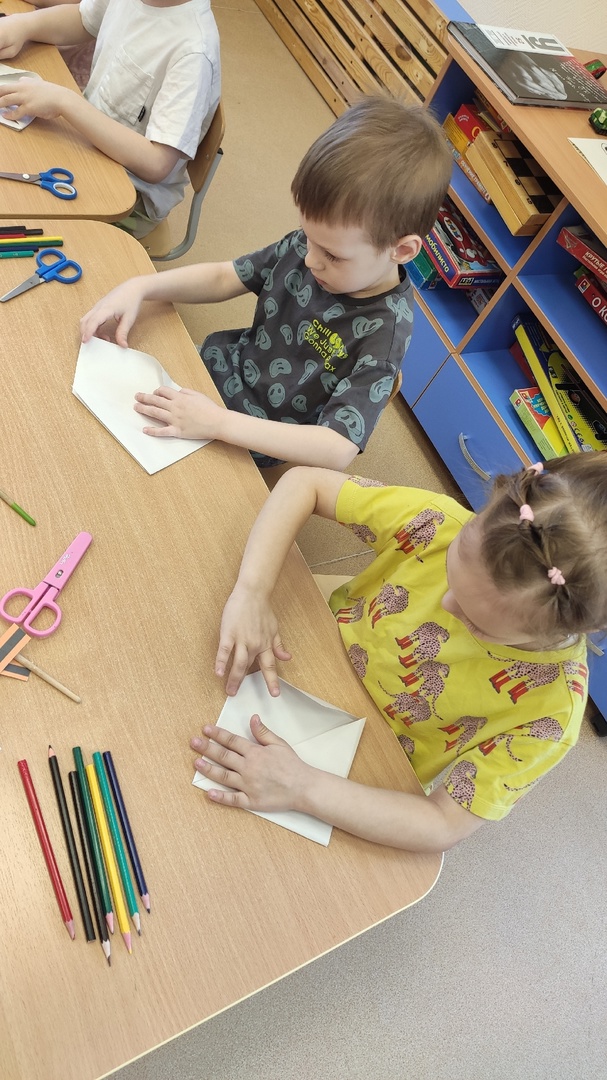 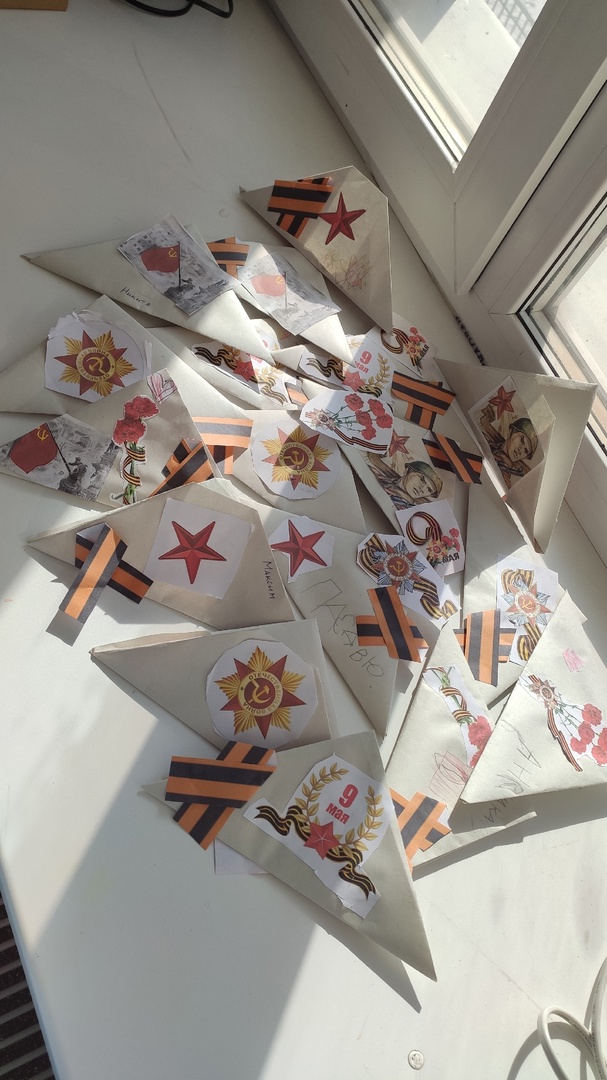 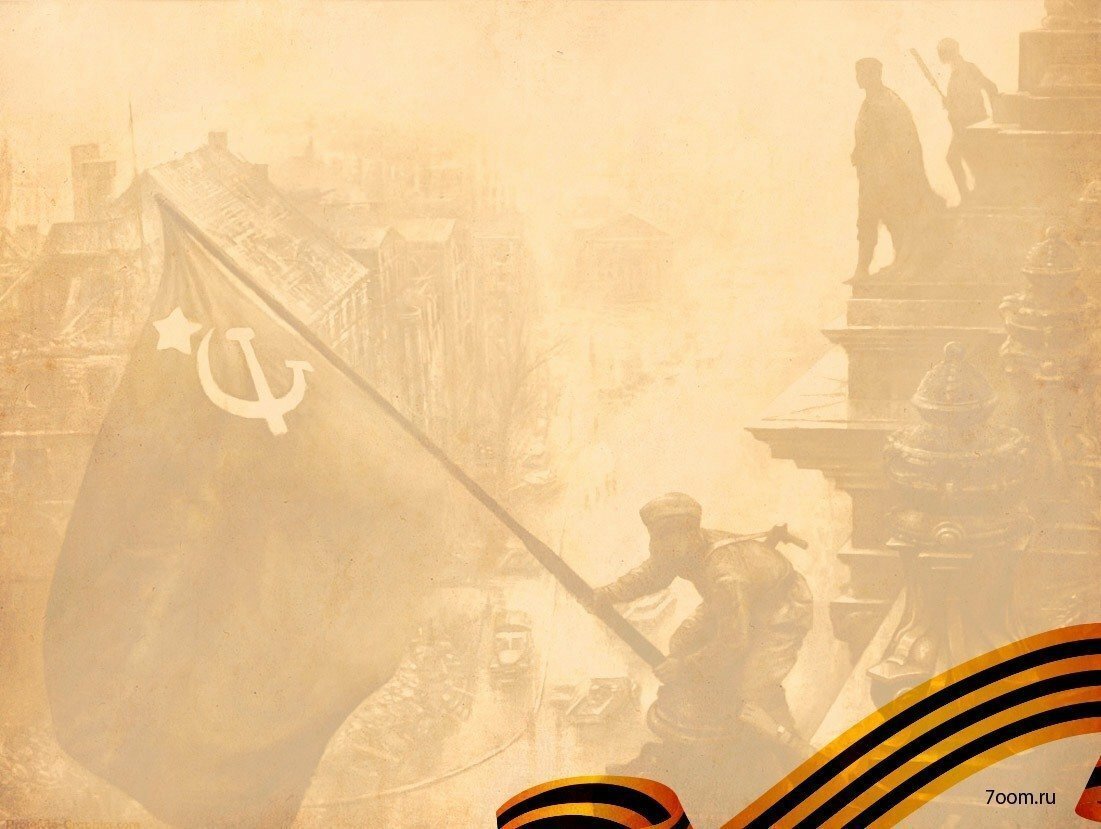 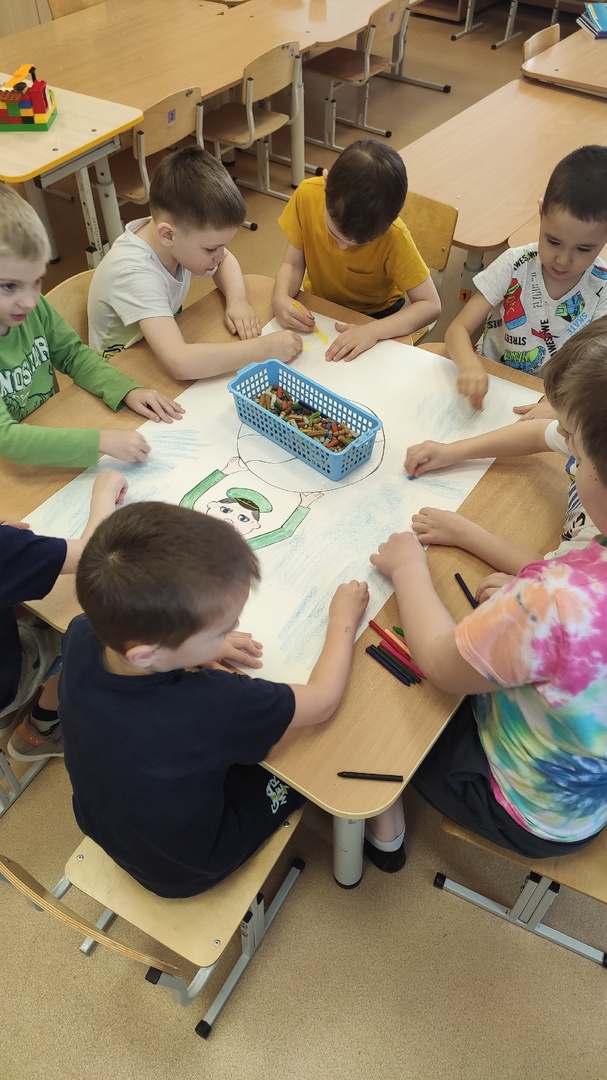 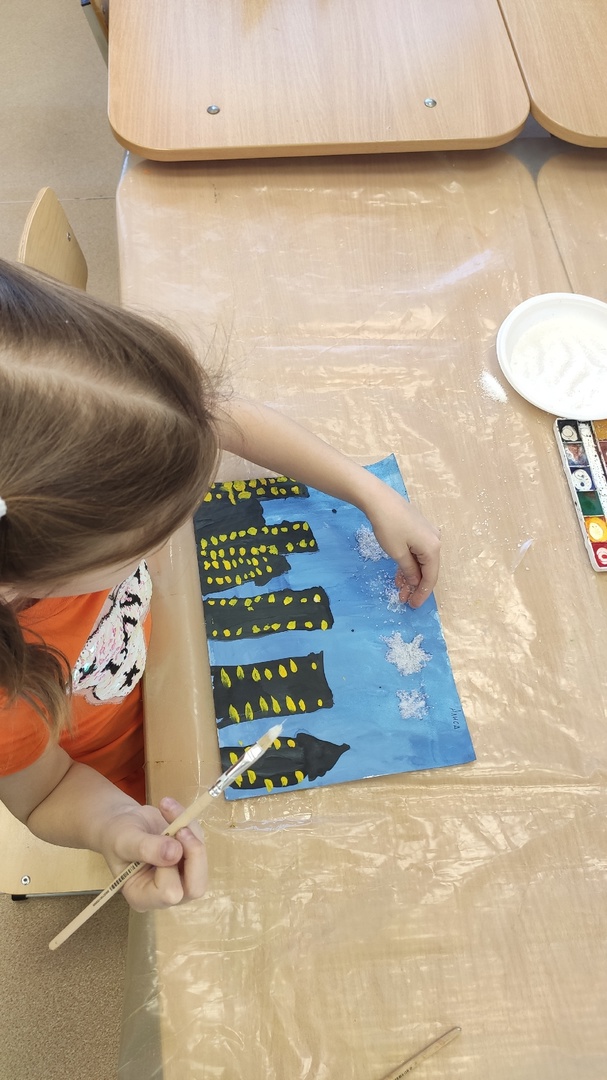 -Рисование с использованием нетрадиционной техники «рисование солью» - «Салют победы»
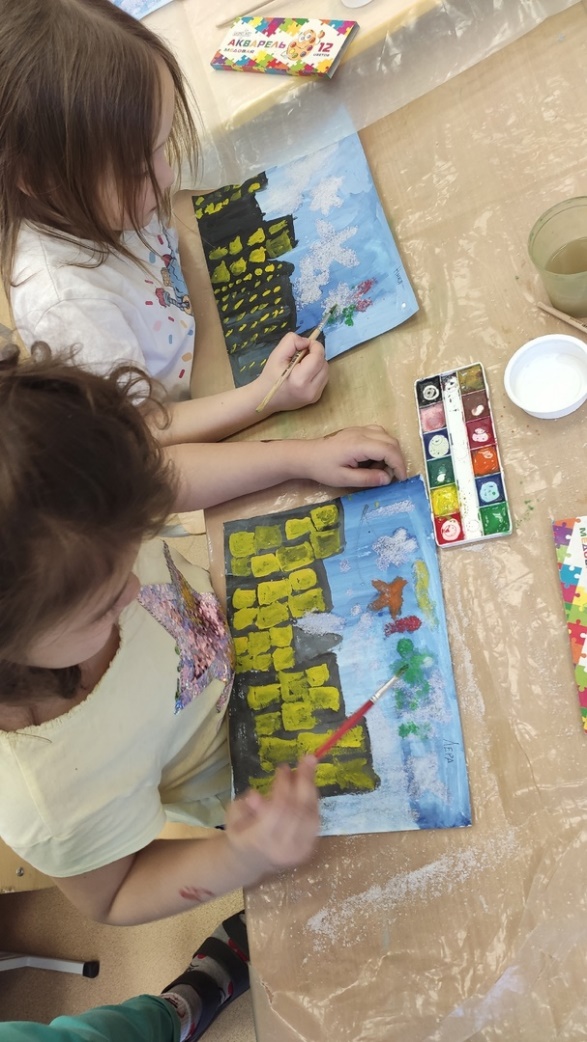 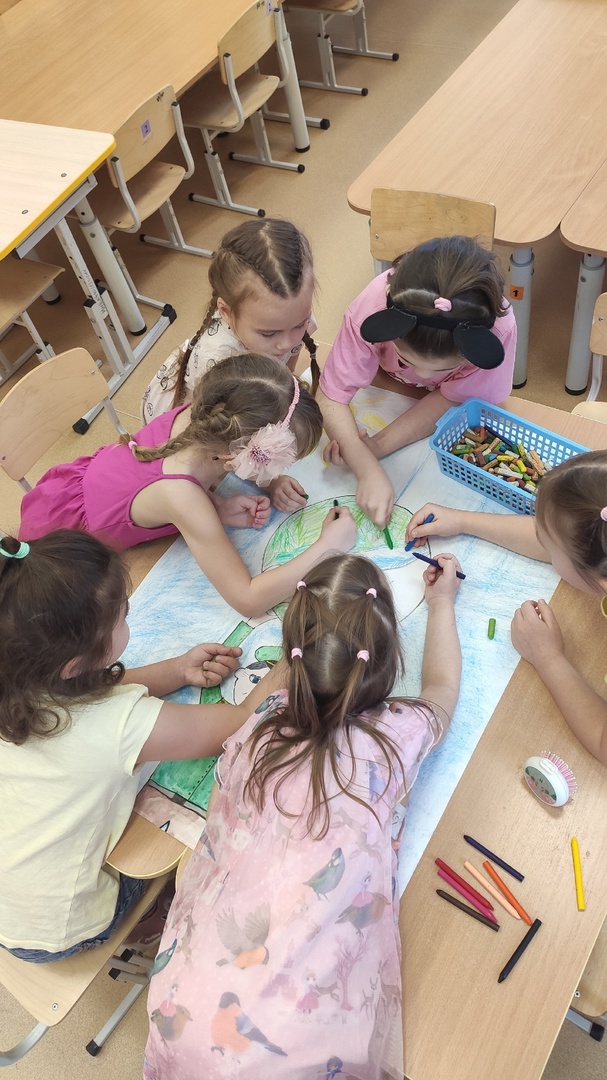 -Создание совместного плаката «Спасибо за мир»
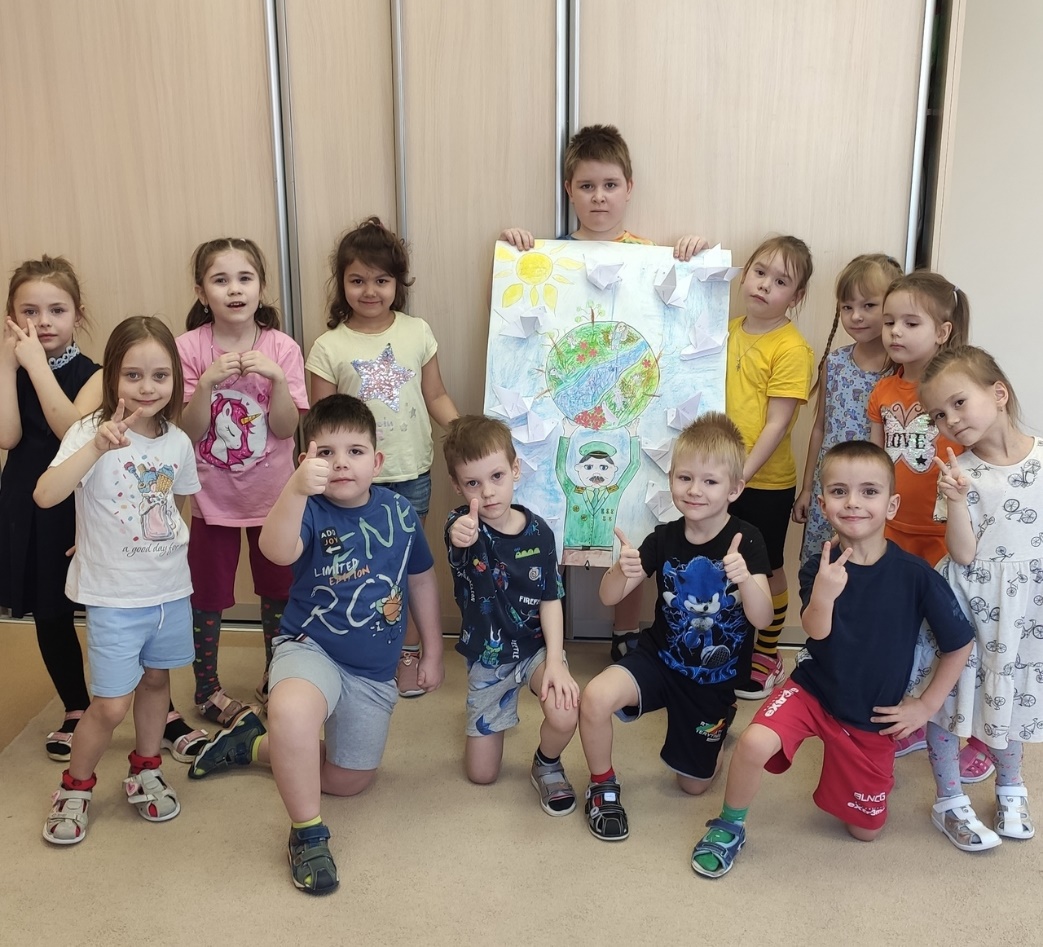 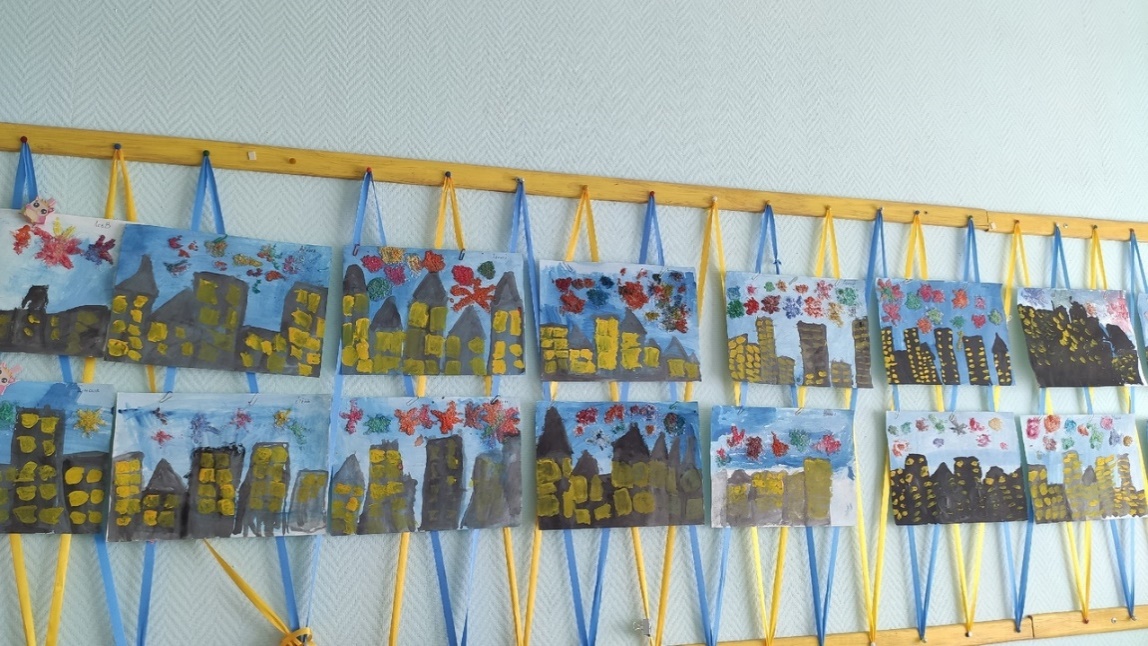 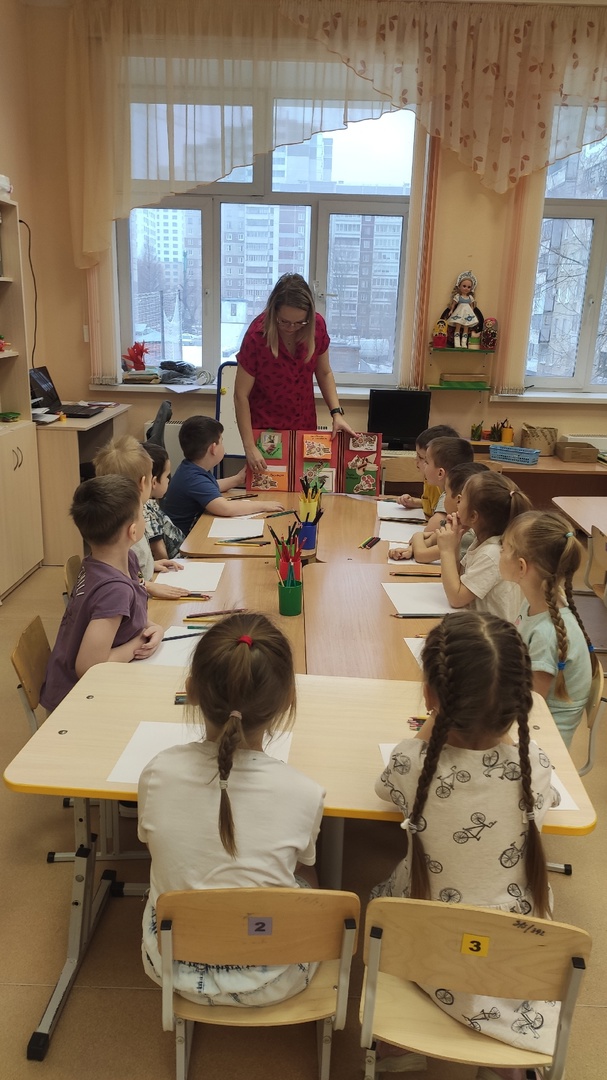 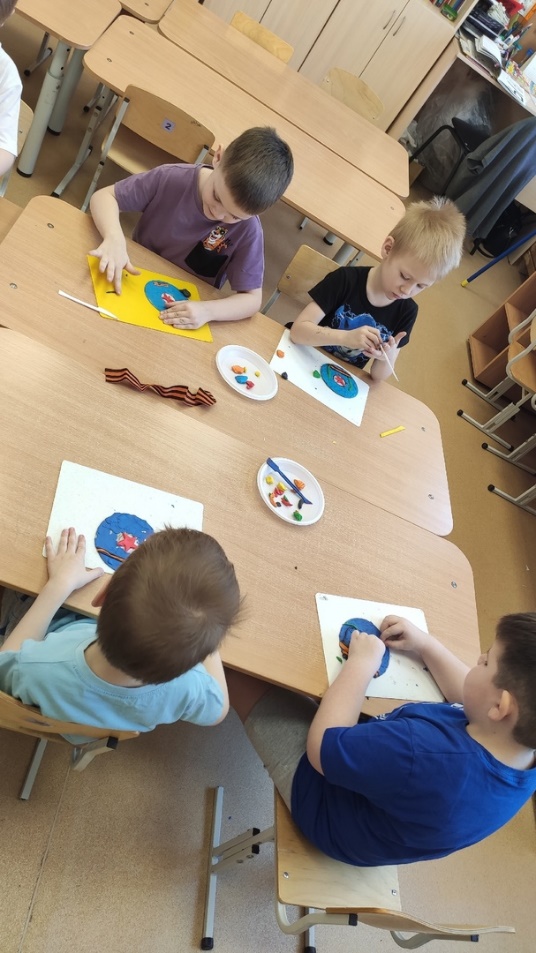 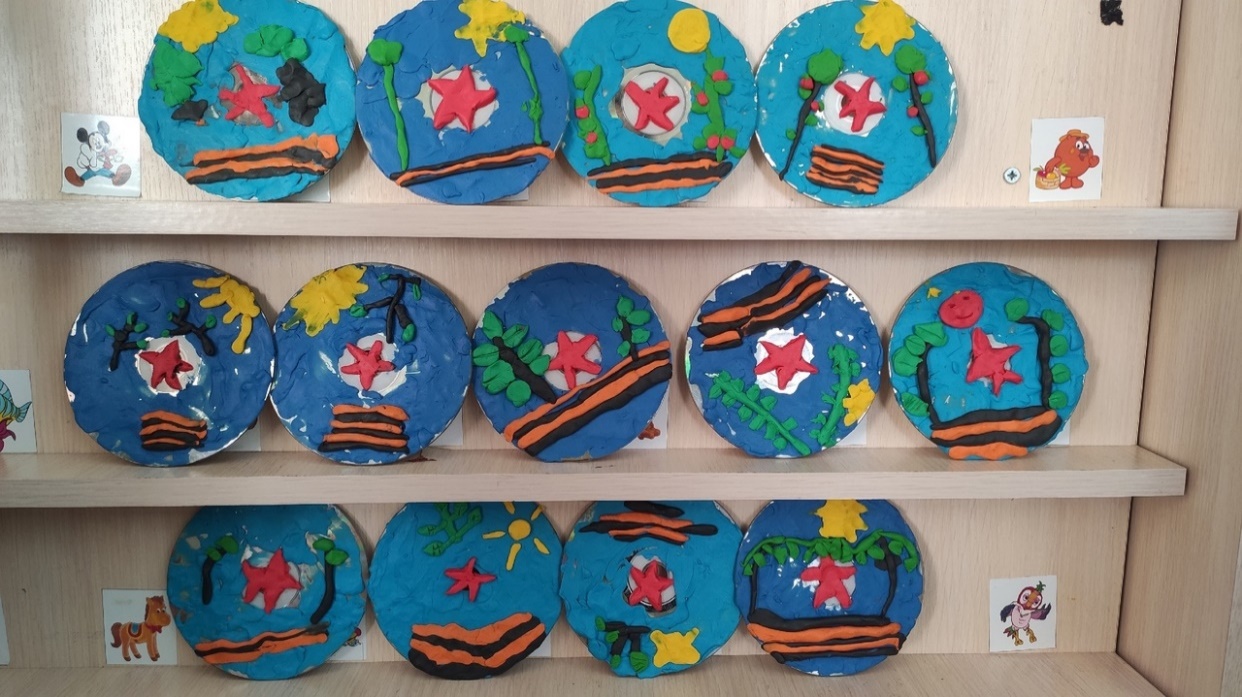 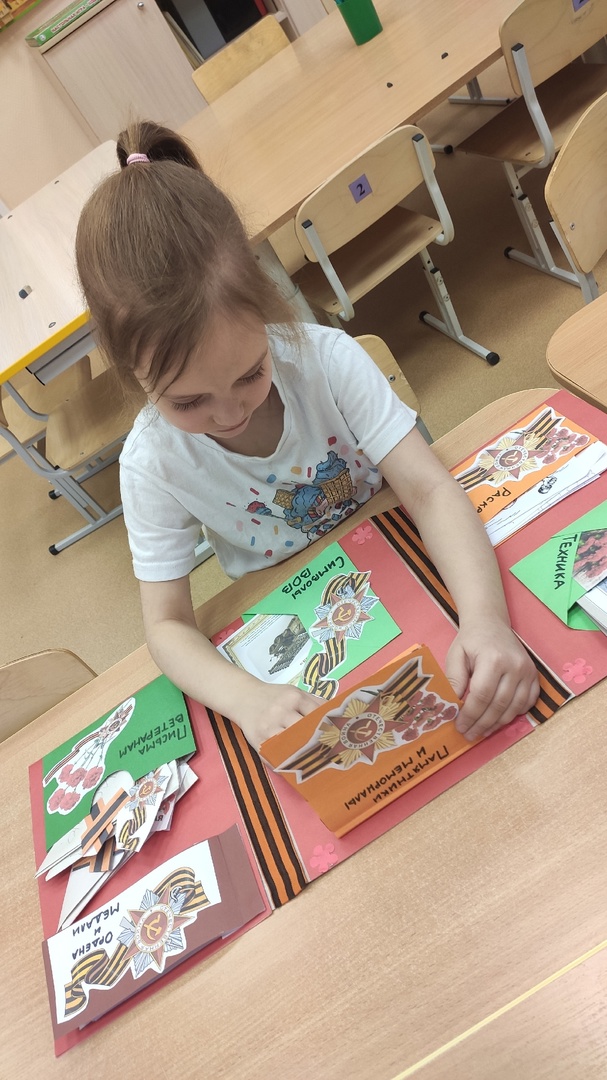 -Создание лэпбука «Война 1941-1945»
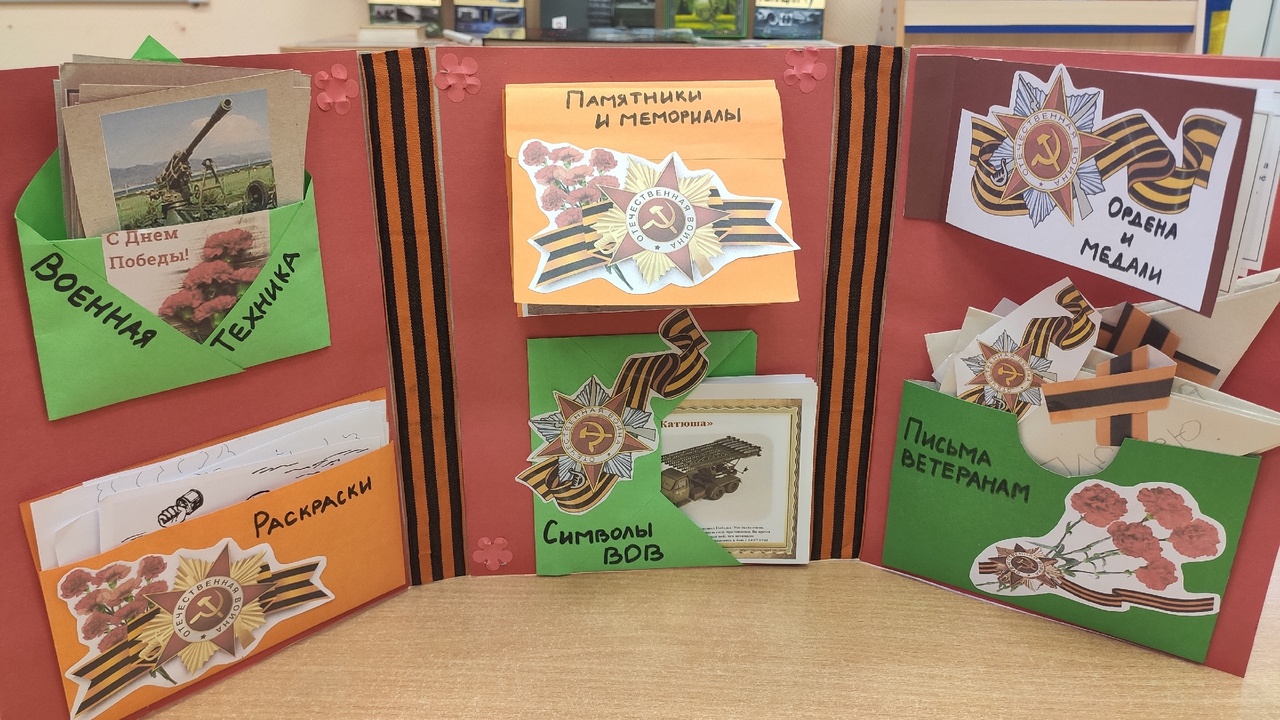 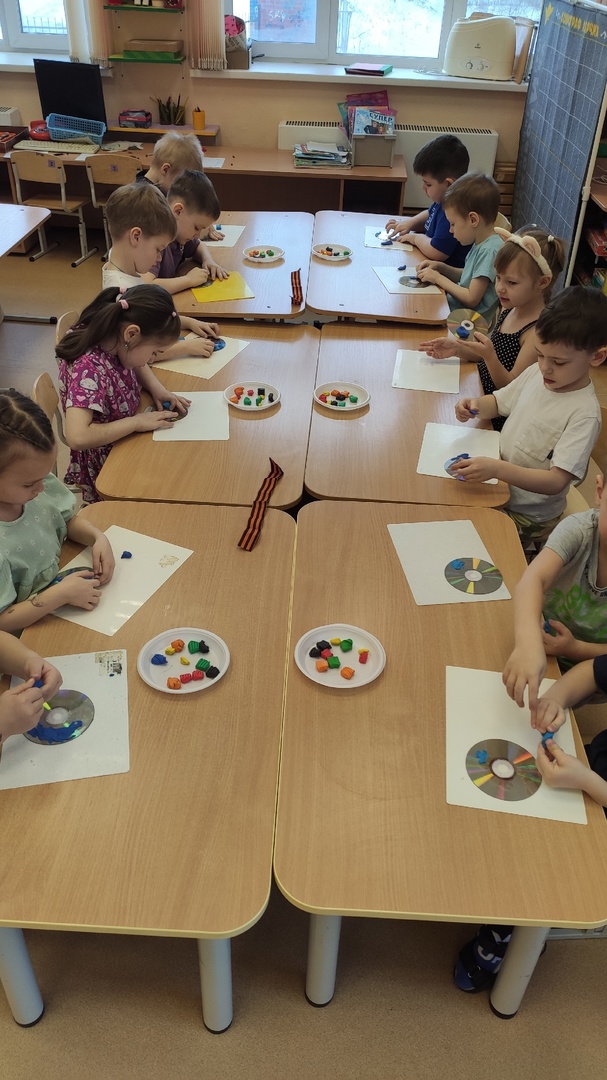 -Лепка на диске «Символы ВОВ»
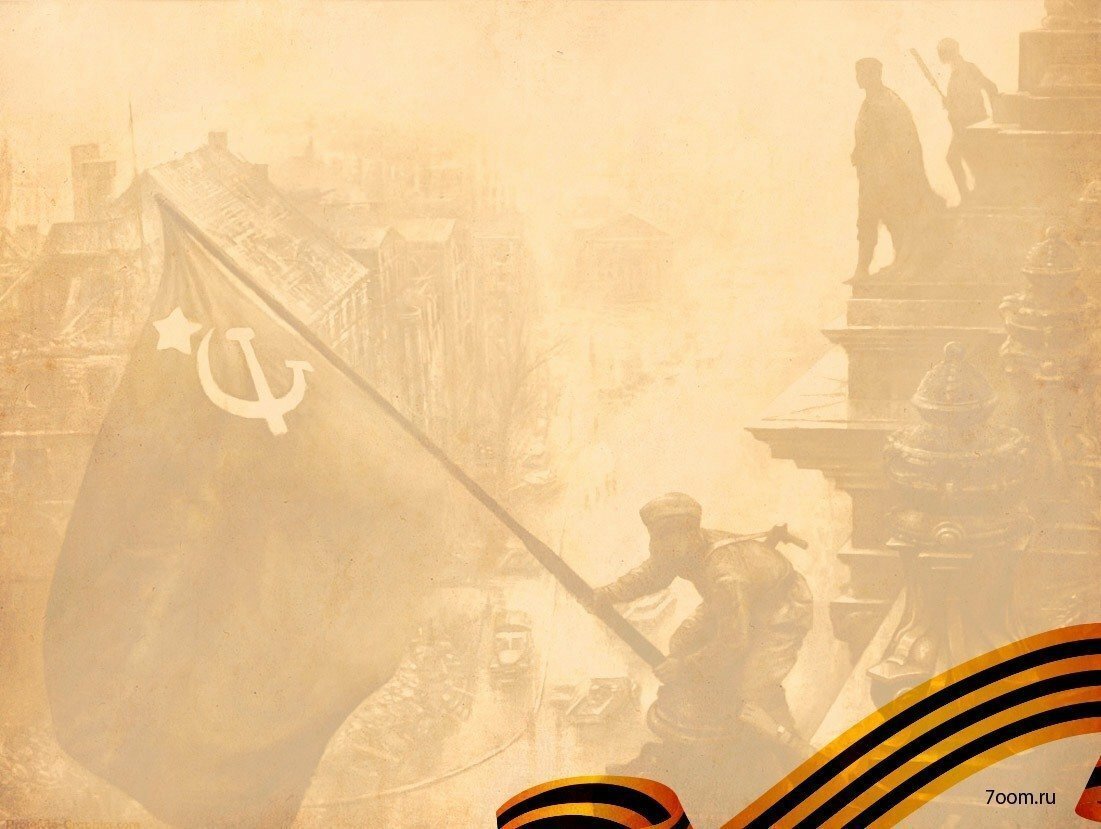 Работа с родителями.Папка передвижка «Как рассказать ребенку о войне»Буклет для родителей «Великий день победы»Подборка детьми вместе с родителями исторического материала (фотографий, писем, медали, ордена) , подготовка рассказов о своих родственниках, принимавших участие в Великой Отечественной Войне.
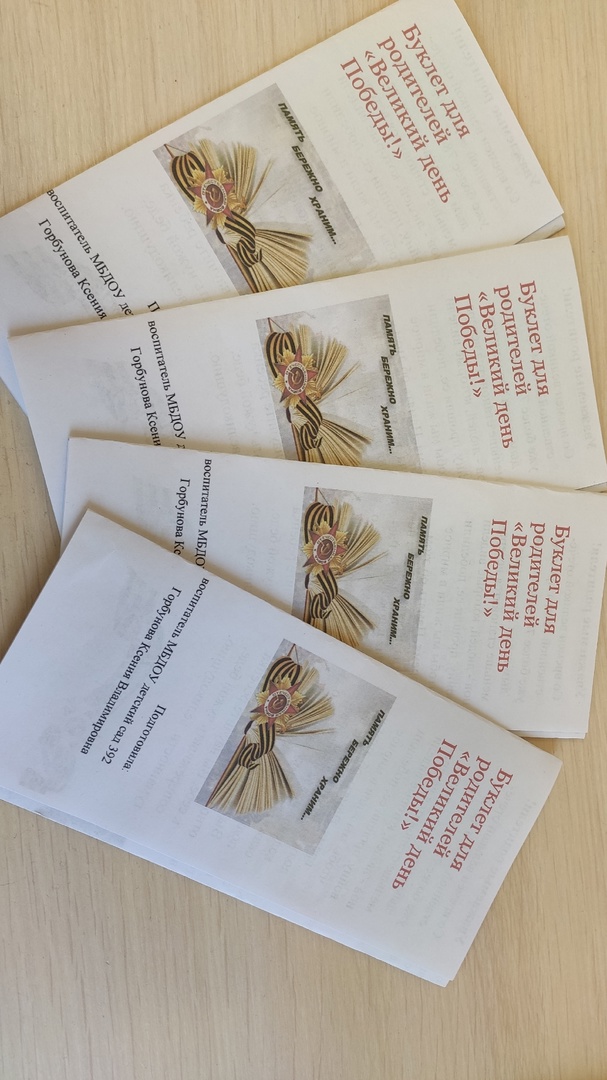 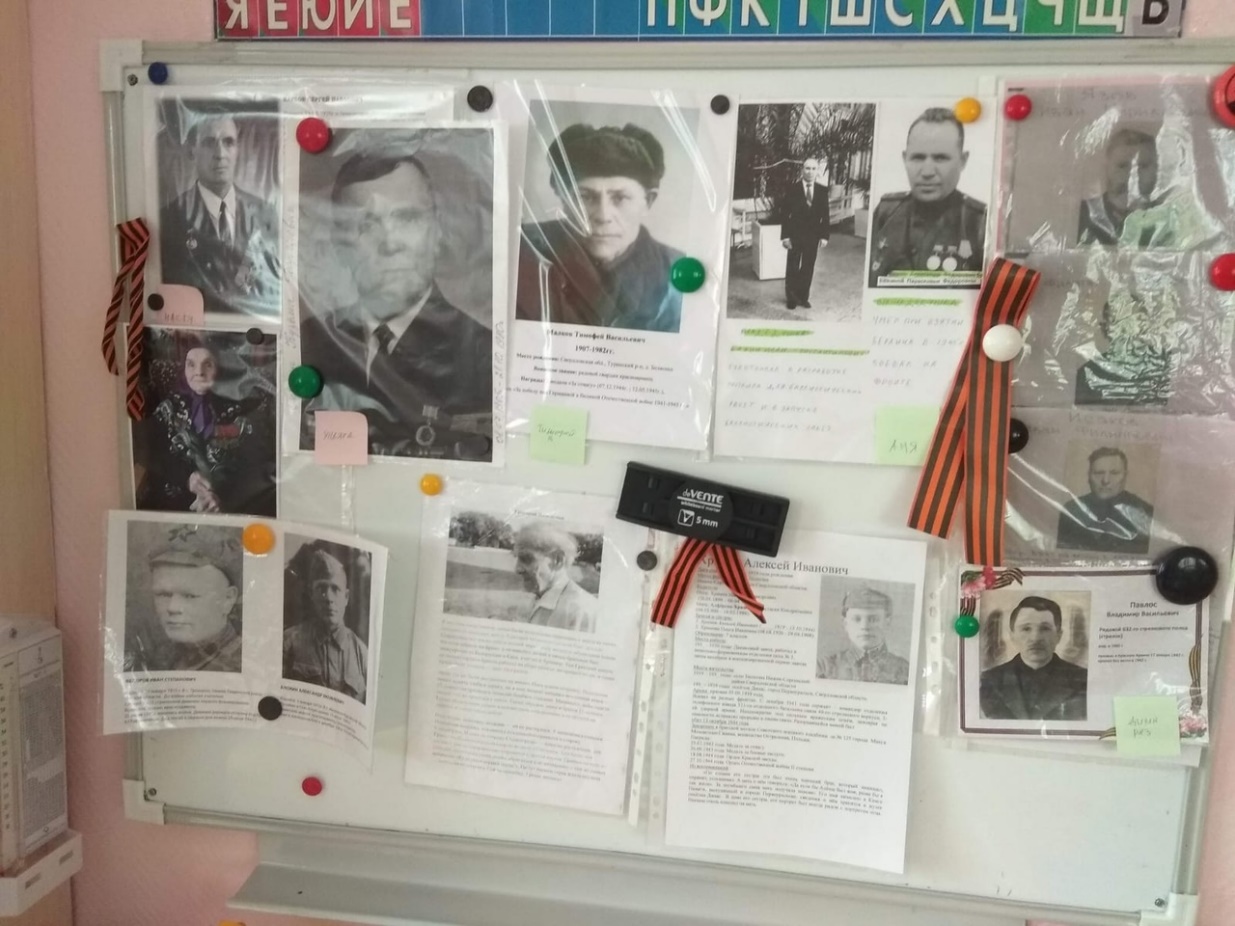 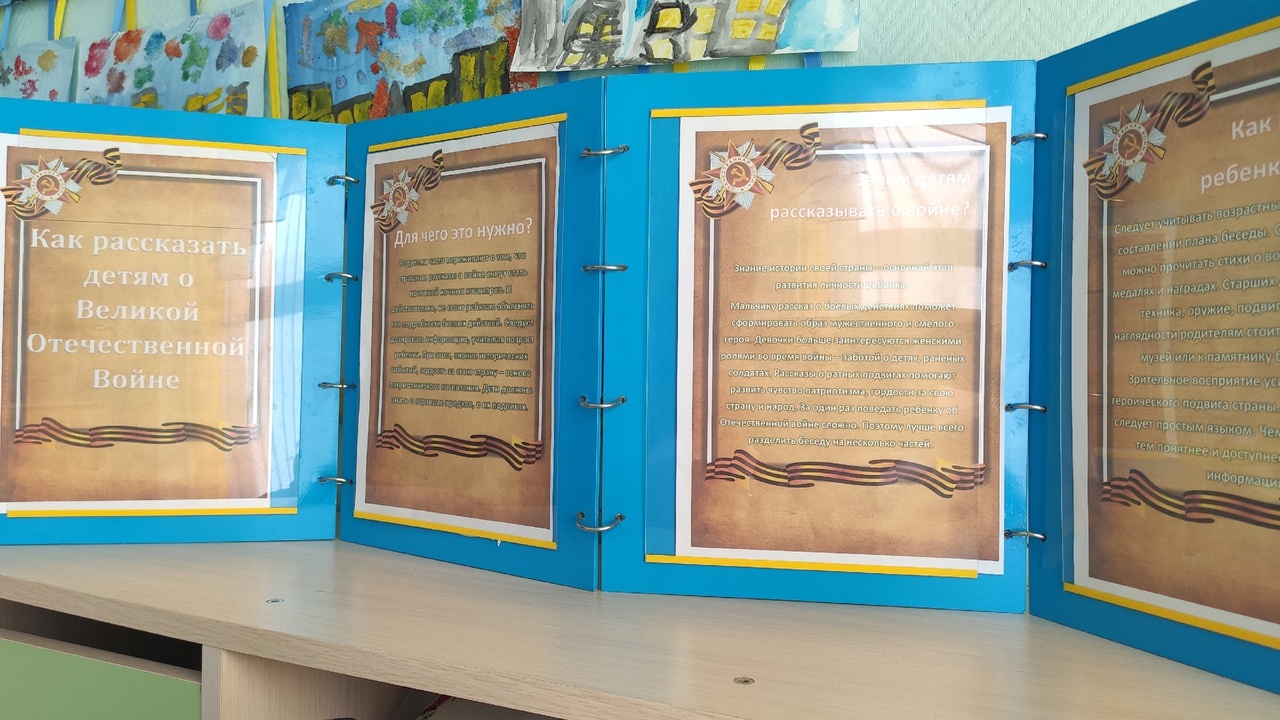 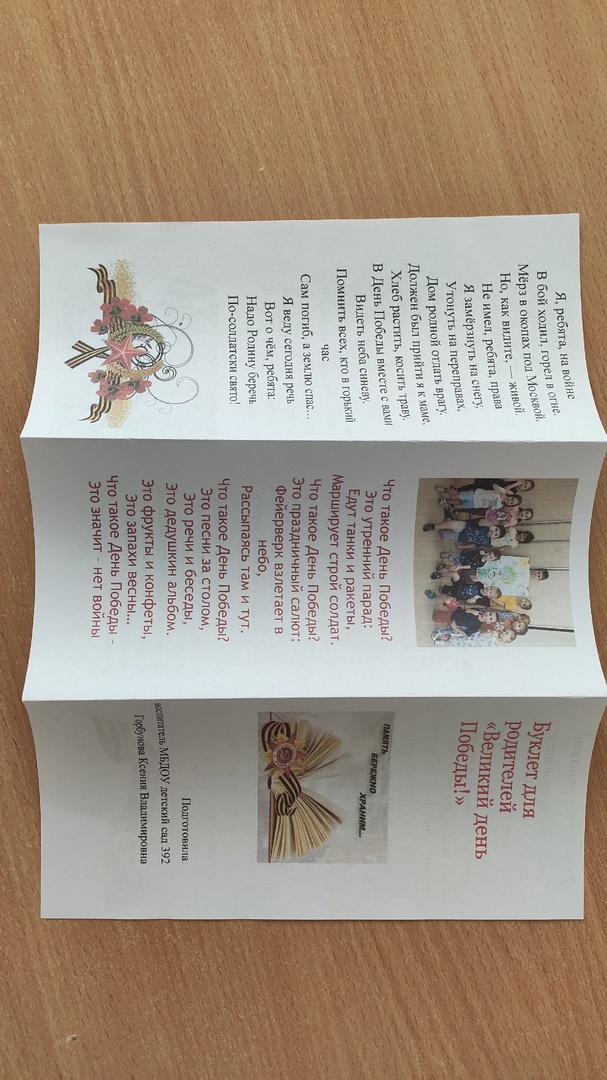 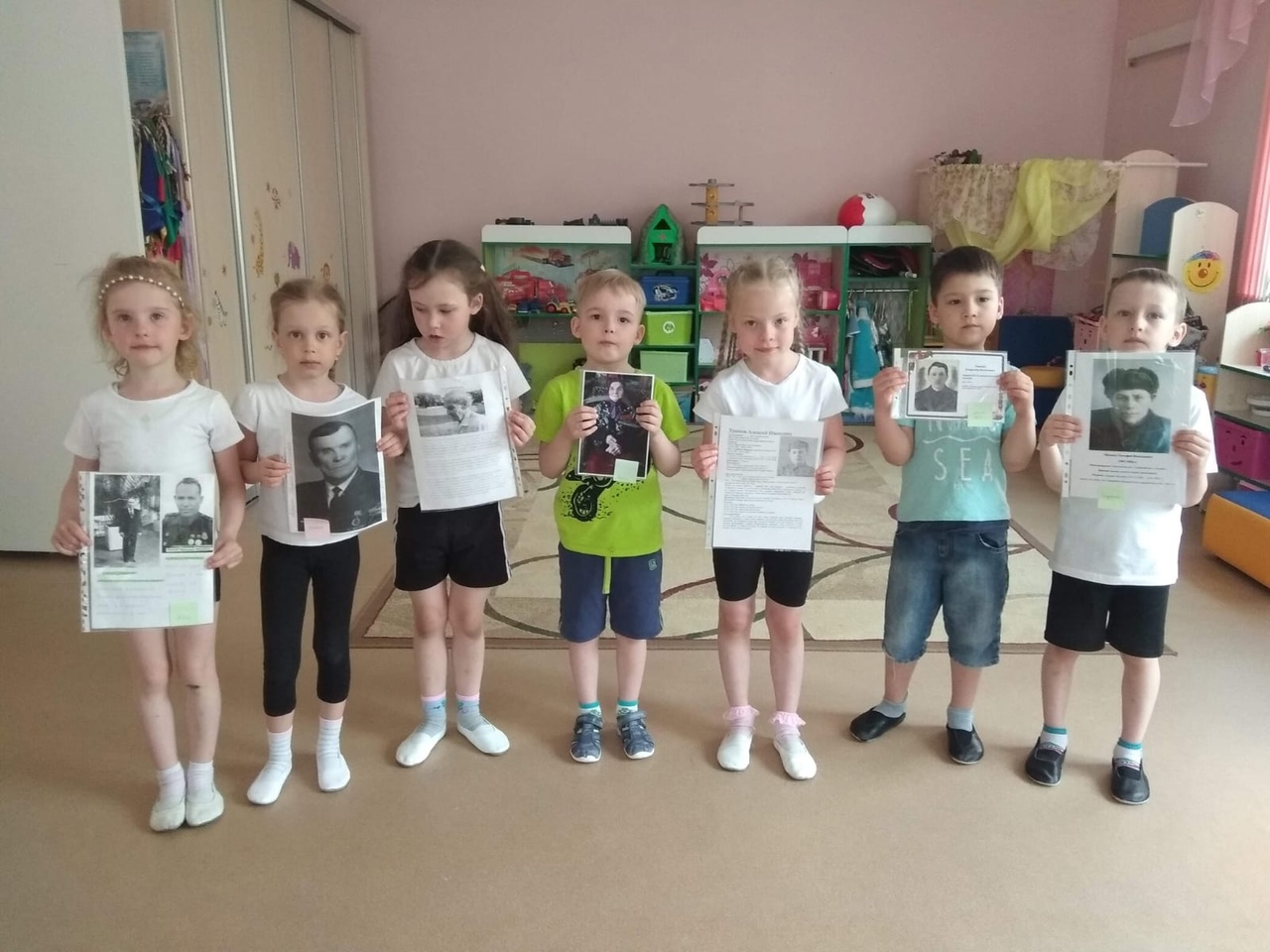 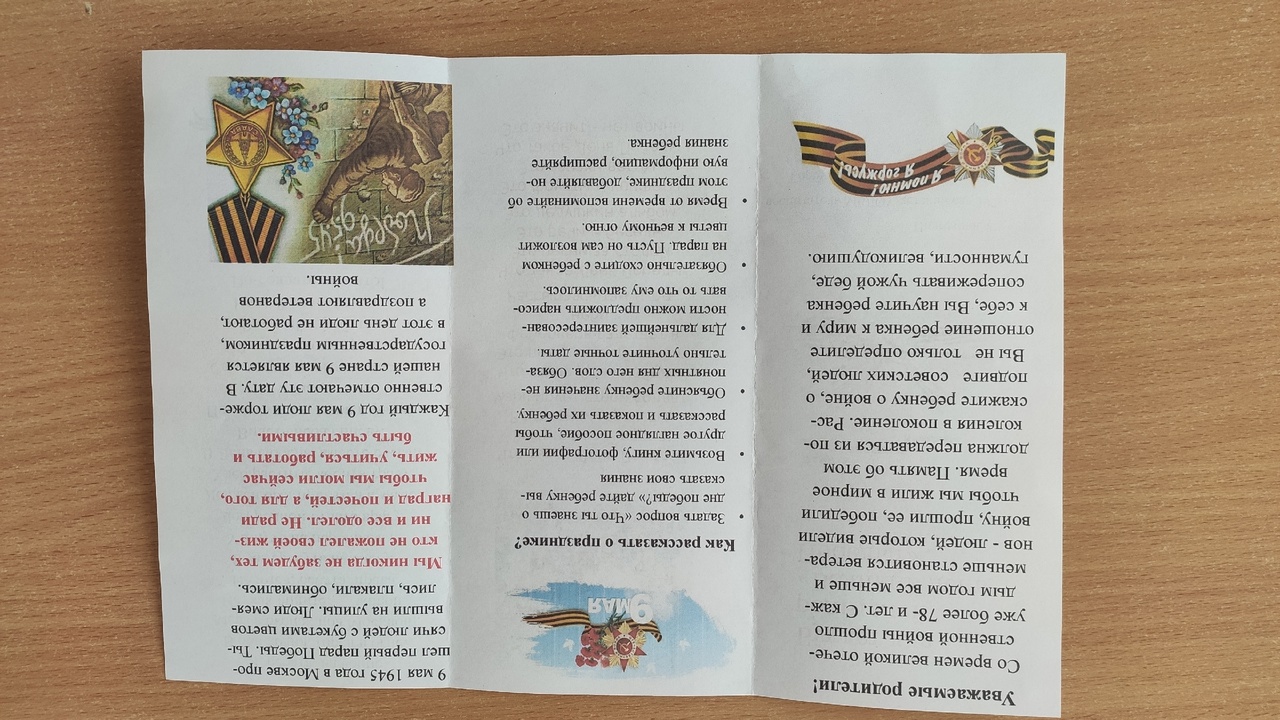 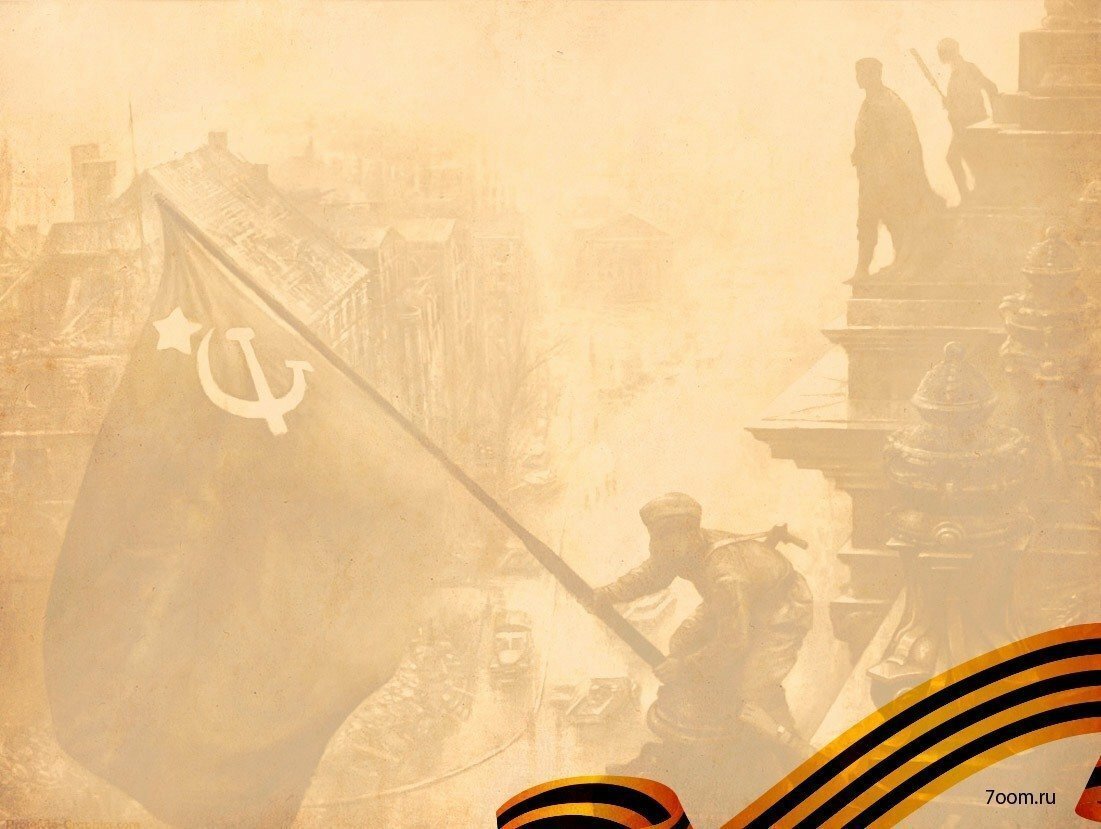 3 этап. Заключительный.Организация выставки военной техники и поделок на тему Великой Отечественной Войны.
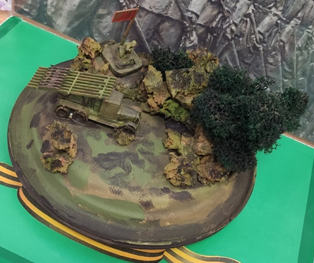 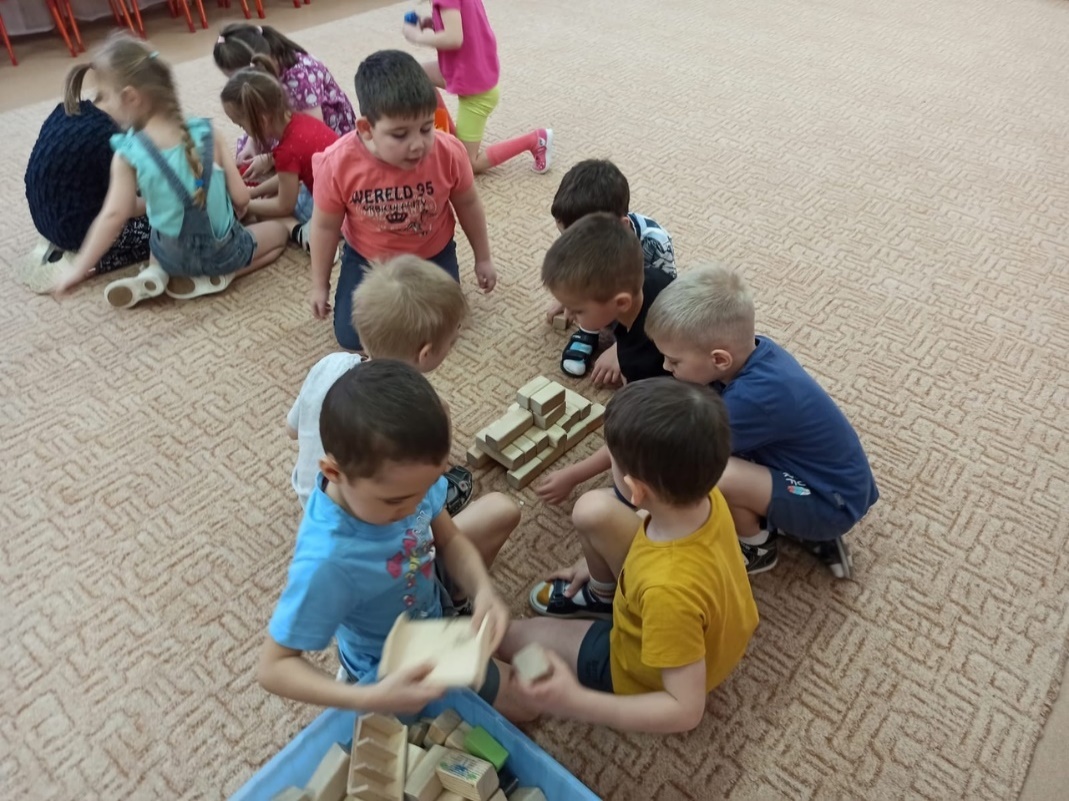 Викторина 
«Что я знаю о войне»
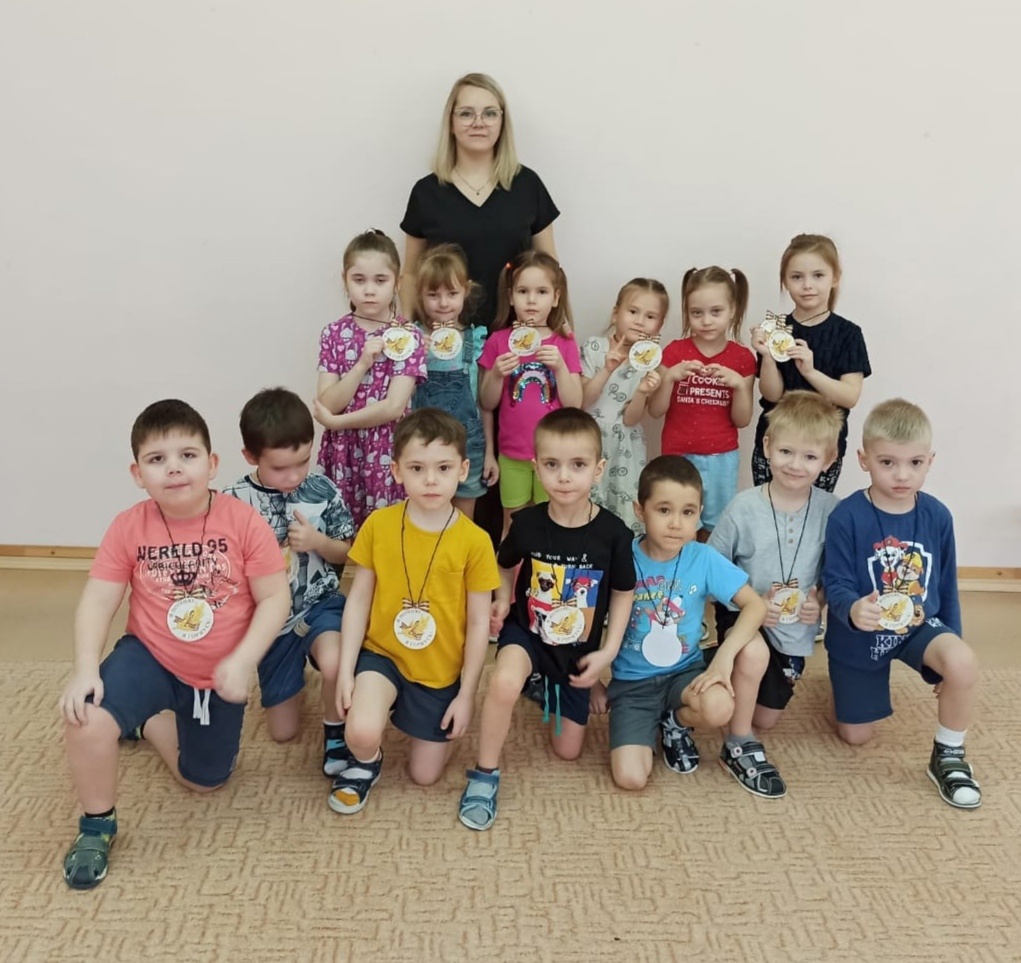 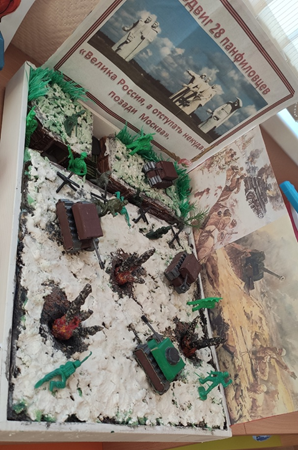 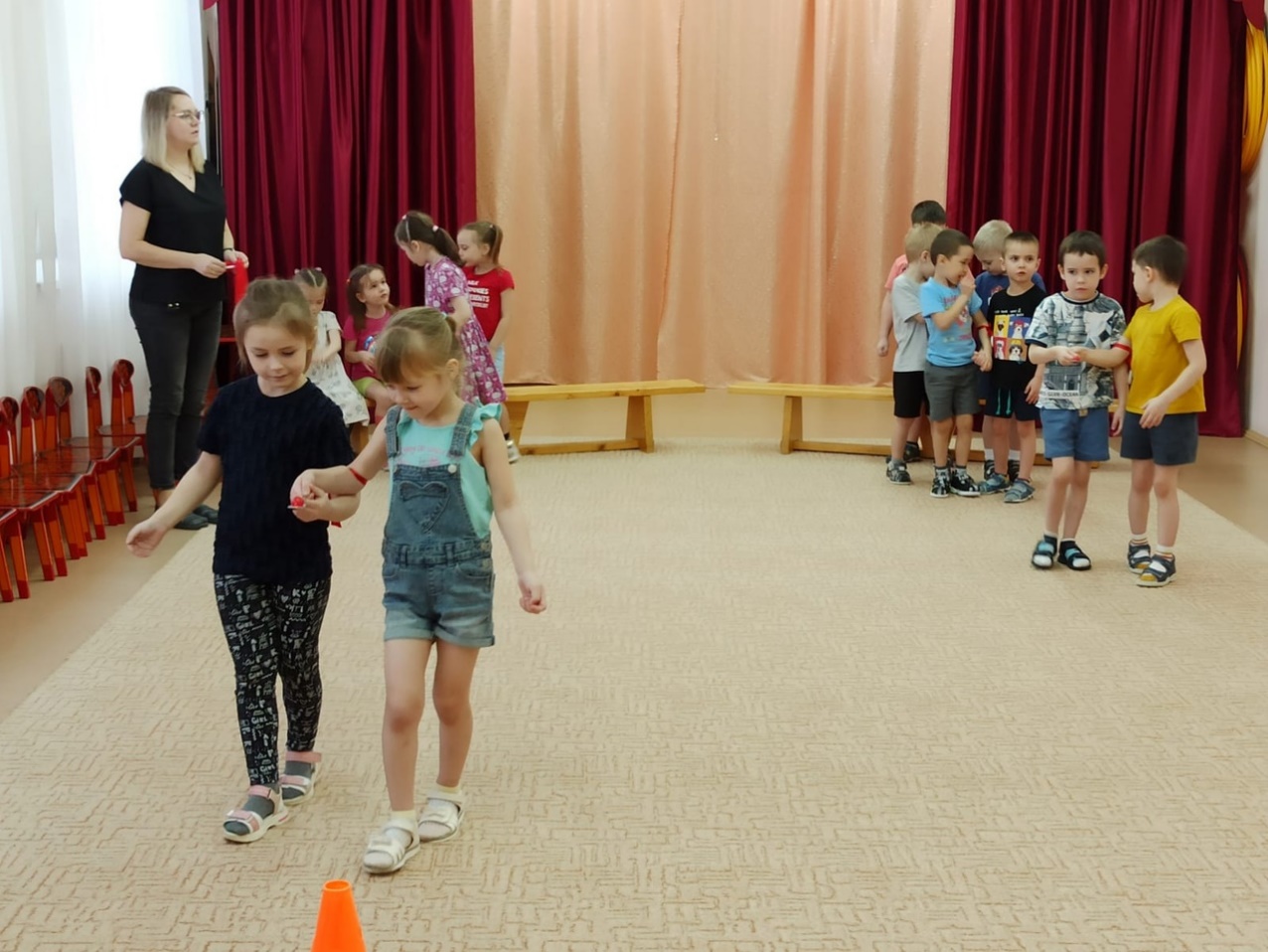 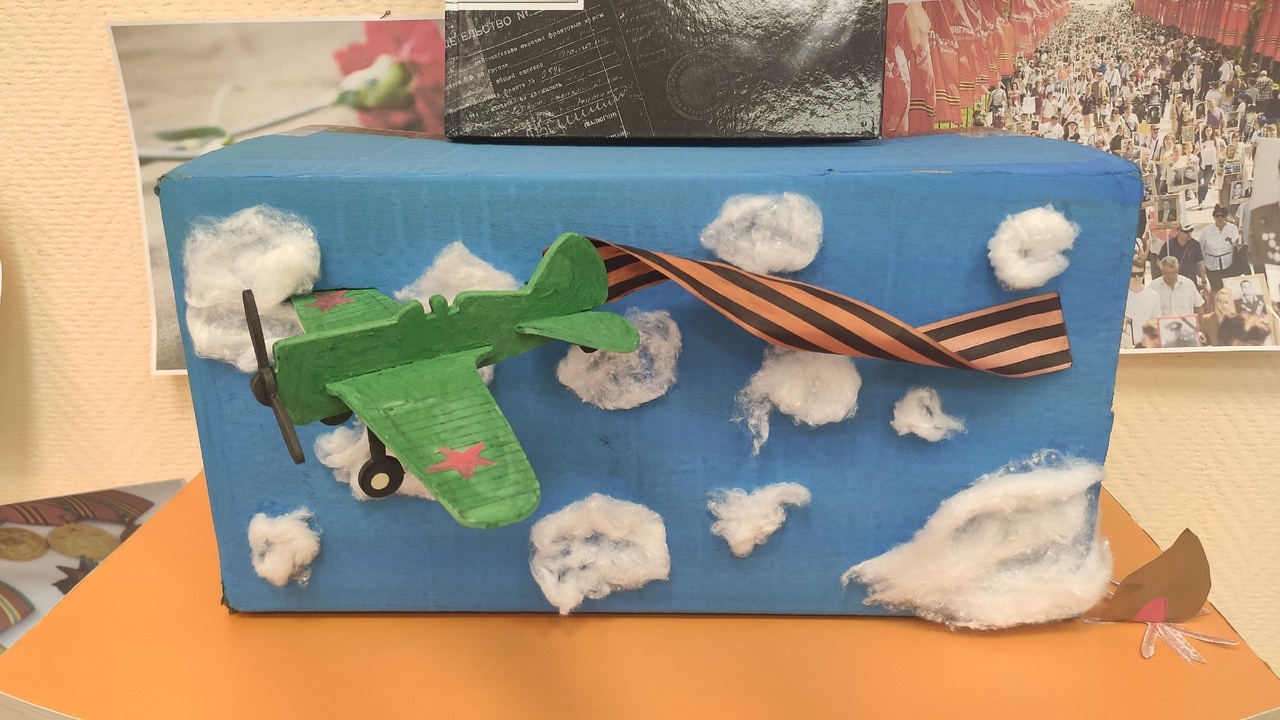 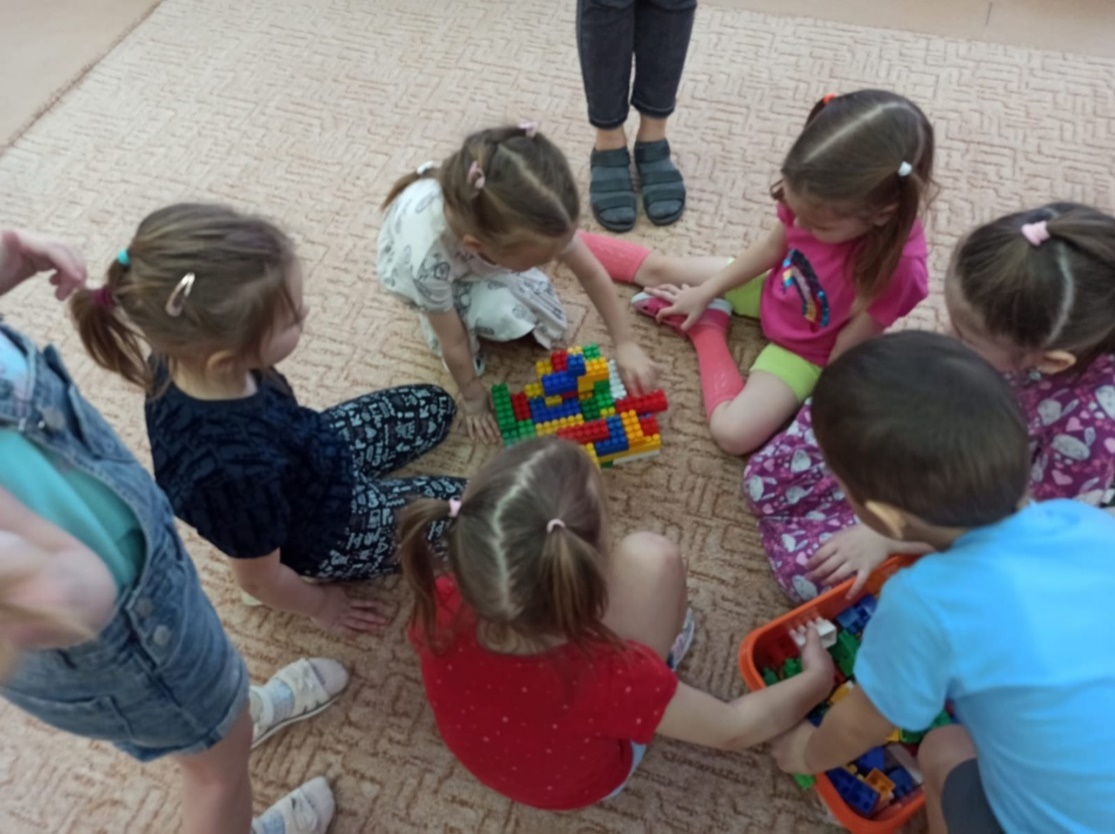 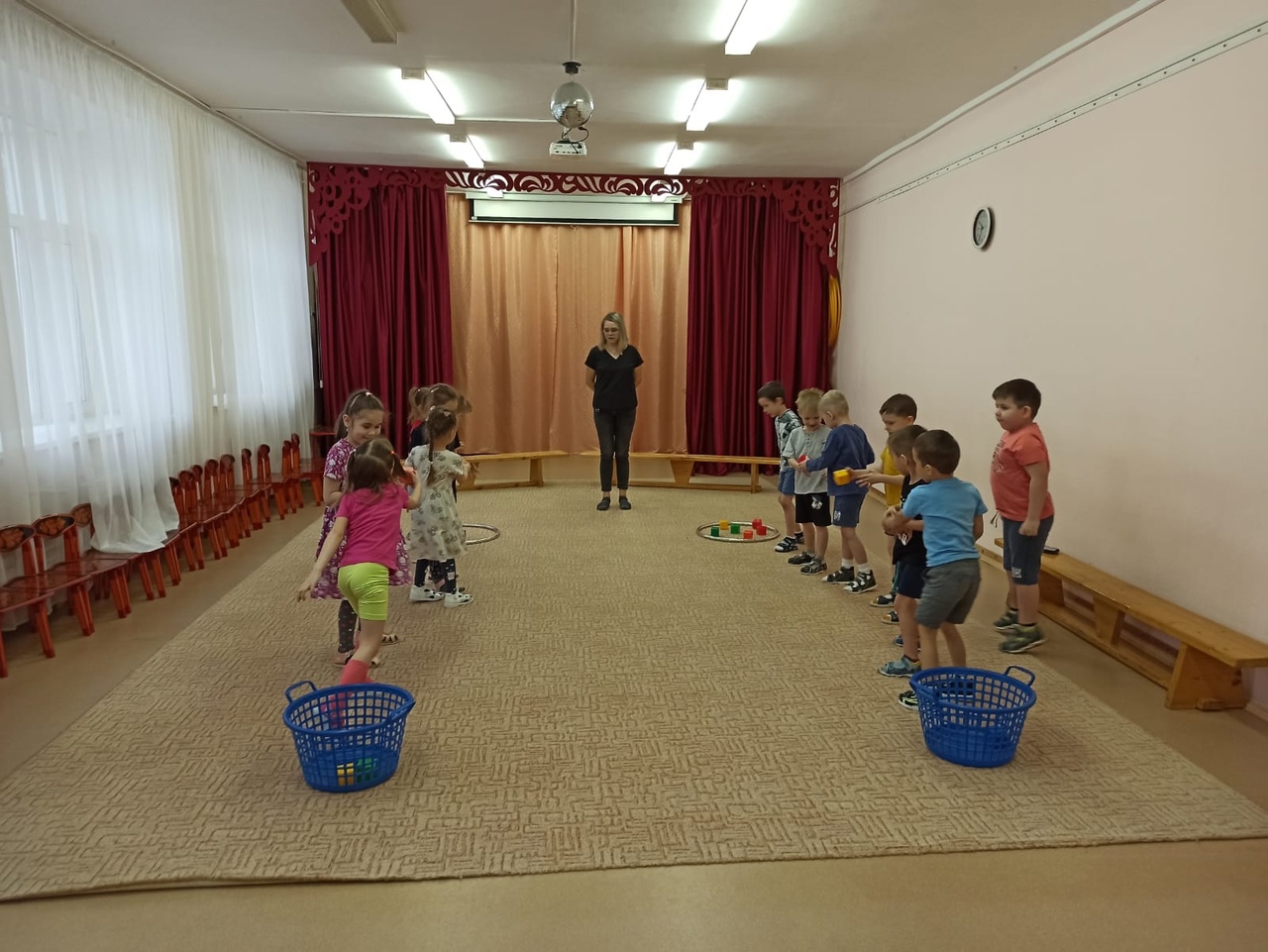 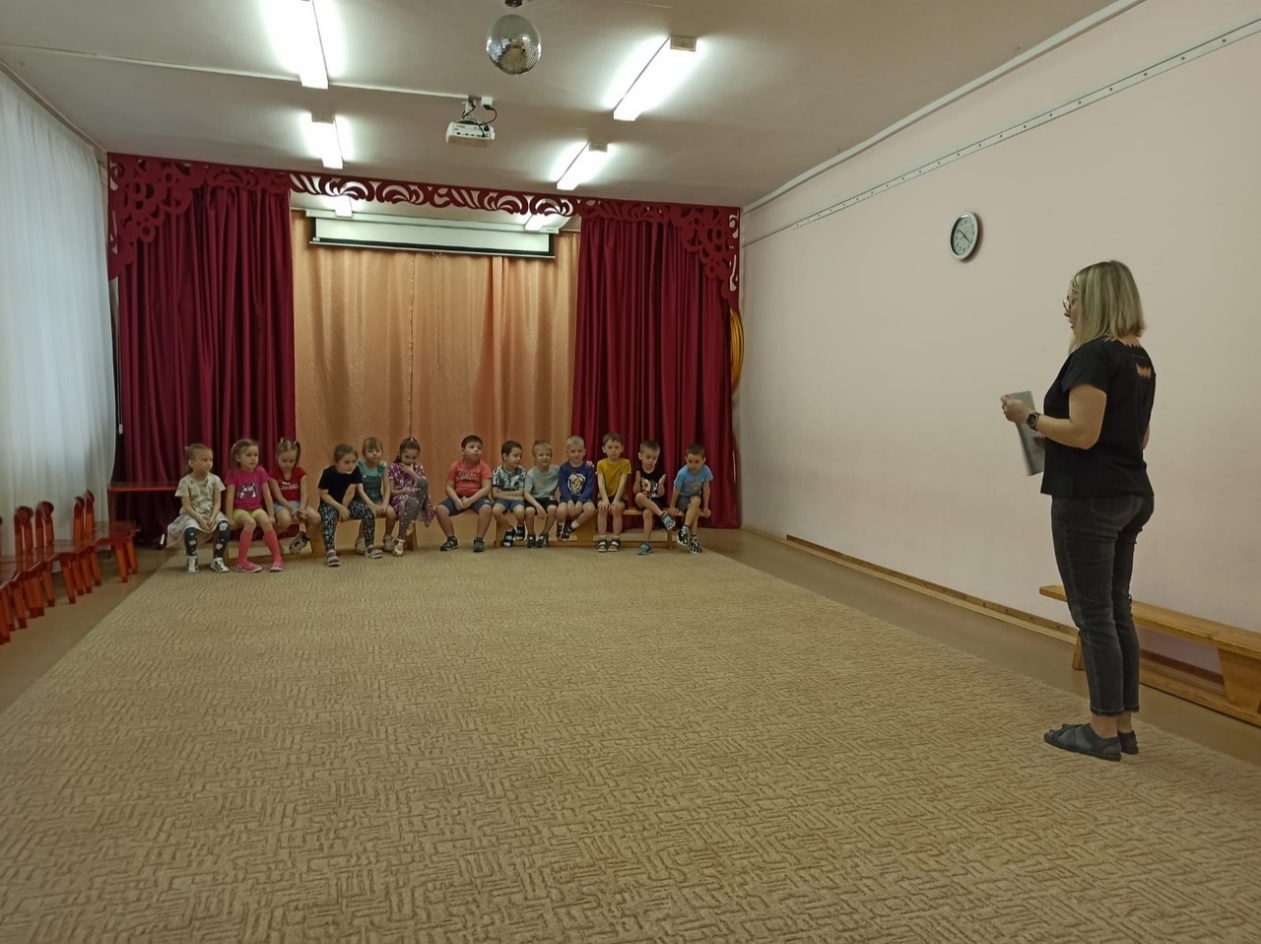 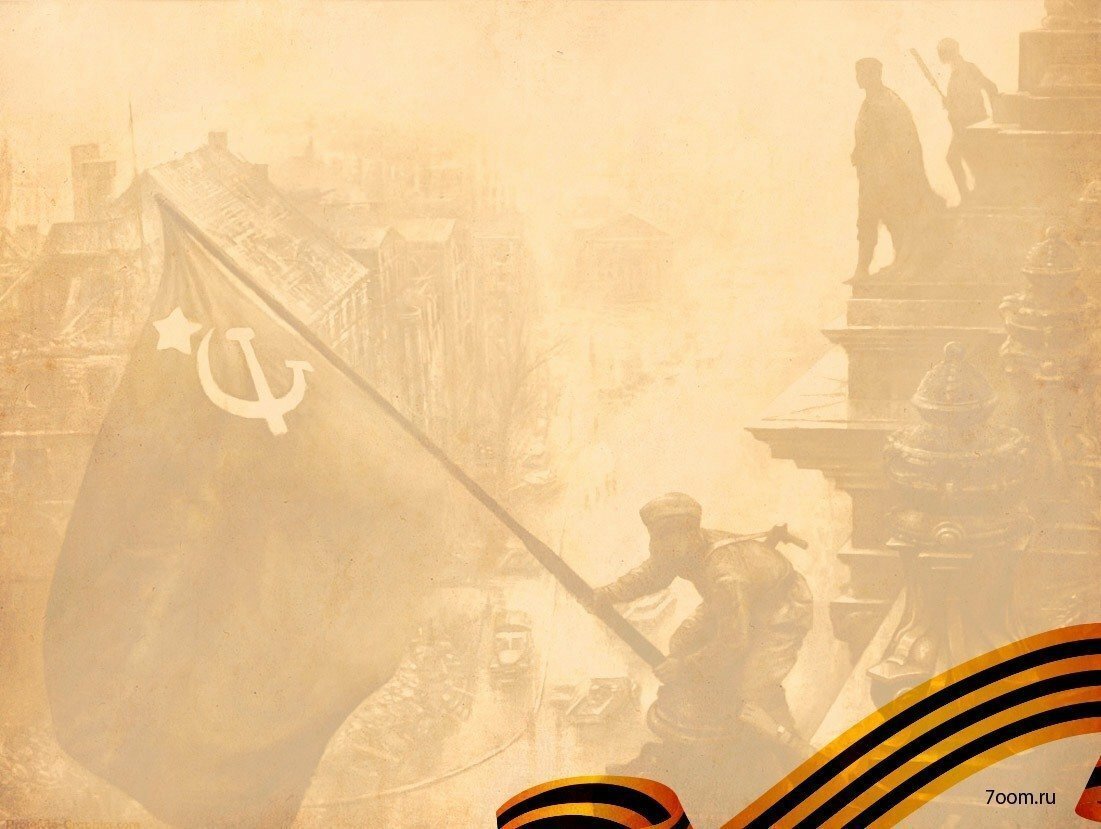 Анализ работы над проектом показал следующие результаты:   В результате работы над проектом повысится уровень осведомлённости детей об истории Великой Отечественной Войны. У детей сформировались такие понятия, как ветераны, оборона, захватчики, фашисты, фашистская Германия. Также в ходе проекта дети познакомились с героической судьбой своих родственников, с гордостью рассказали их историю. Сформировалось чувство гордости за свой народ и его боевые заслуги, уважение к защитникам Отечества, ветеранам Великой Отечественной войны.   Реализация проекта позволяет нам не просто повысить интерес детей к людям, защищавшим Родину много лет назад, но и способствует формированию подлинно гражданско-патриотической позиции у дошкольников, которая затем ляжет в основу личности взрослого человека – гражданина своей страны.    Когда в сердцах детей живёт любовь,   Стремление к согласию и дружбе,   А в чистоте их помыслов и слов   Уже нам сомневаться и не нужно,   Когда сочувствие читается в глазах,   К Отчизне нежность, уваженье к дедам,   Мы можем улыбнуться и сказать,   Что празднуем Великую Победу!
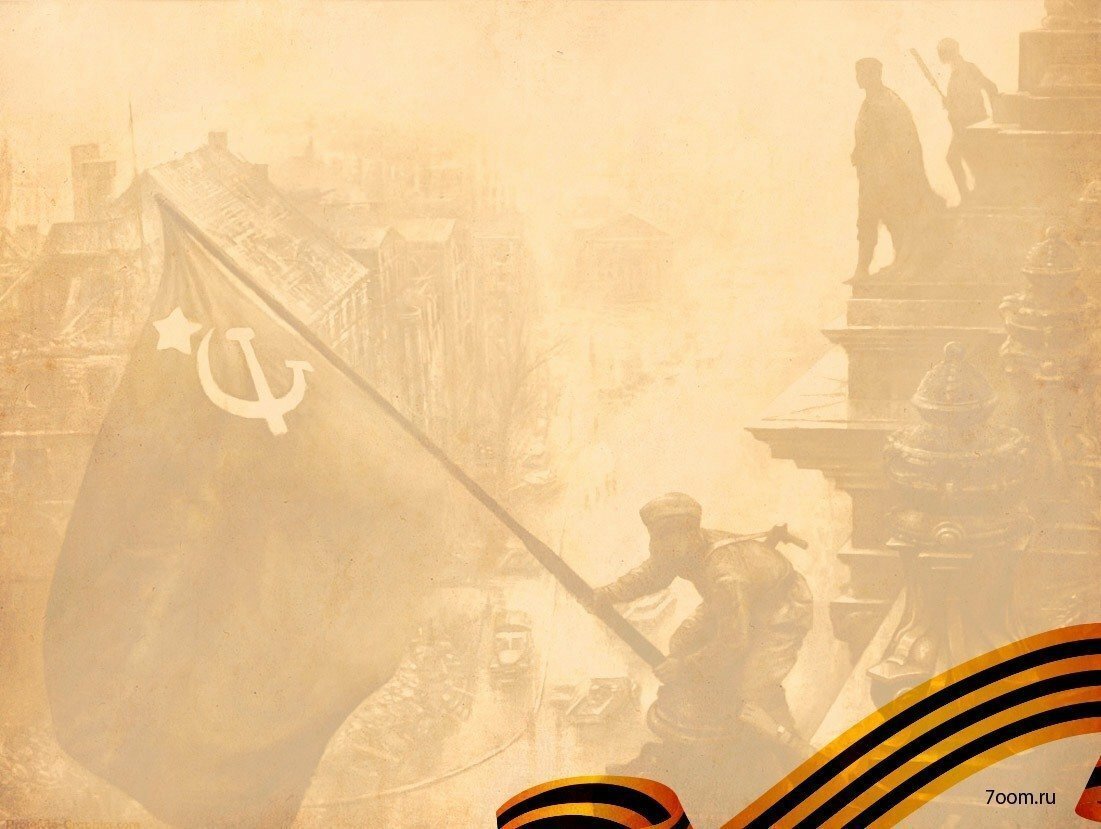 СПАСИБО ЗА ВНИМАНИЕ!